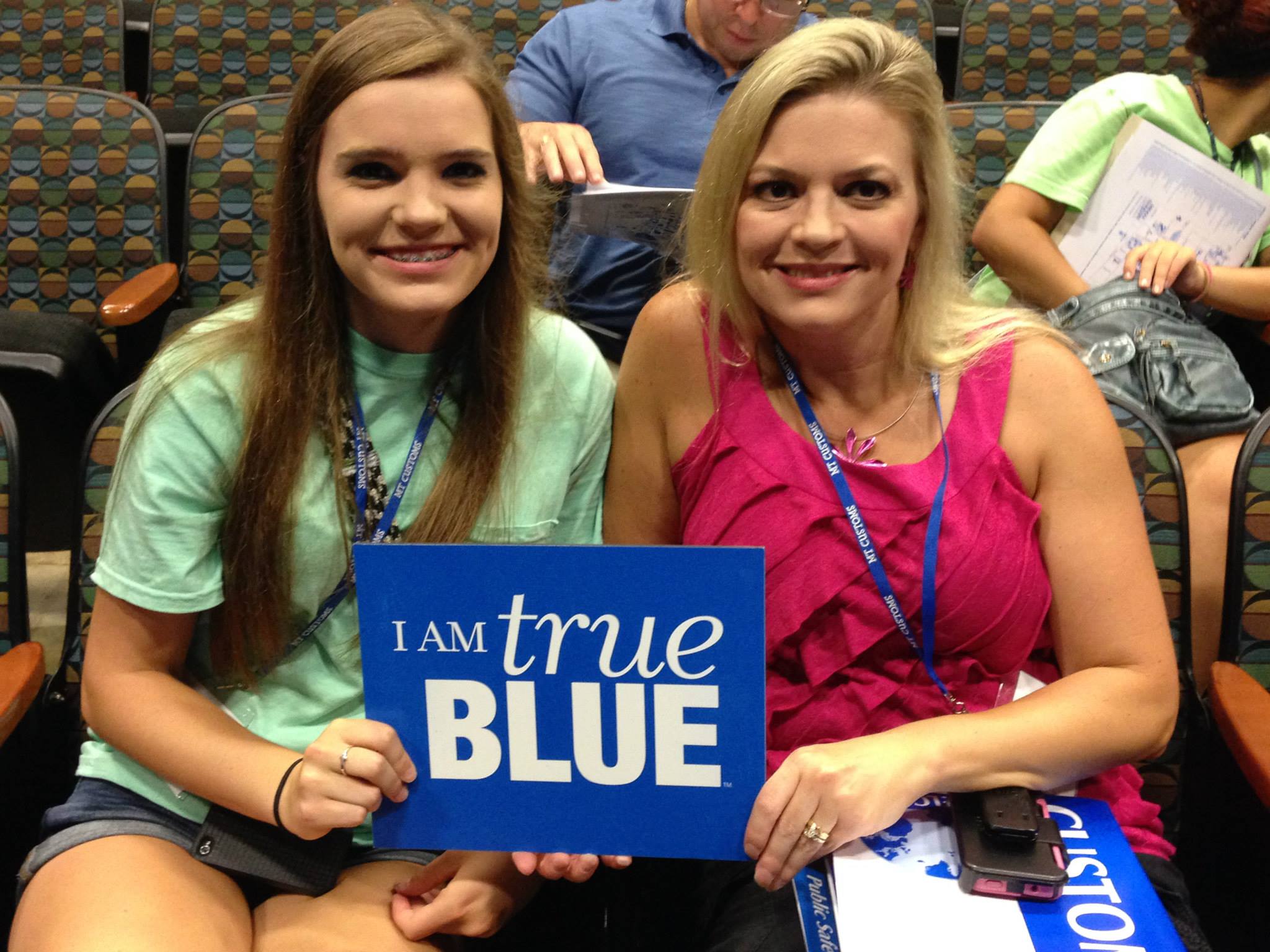 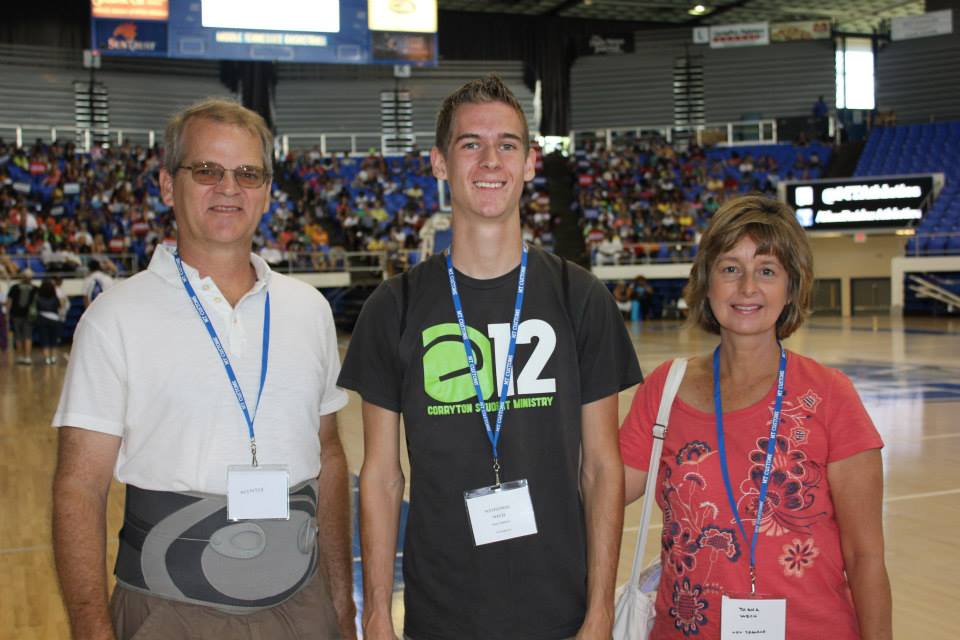 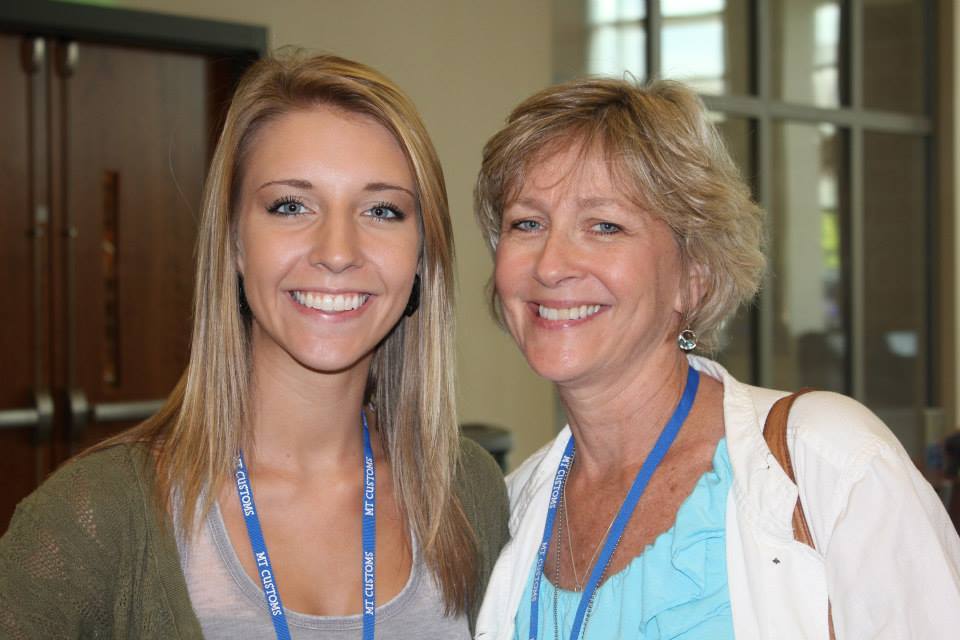 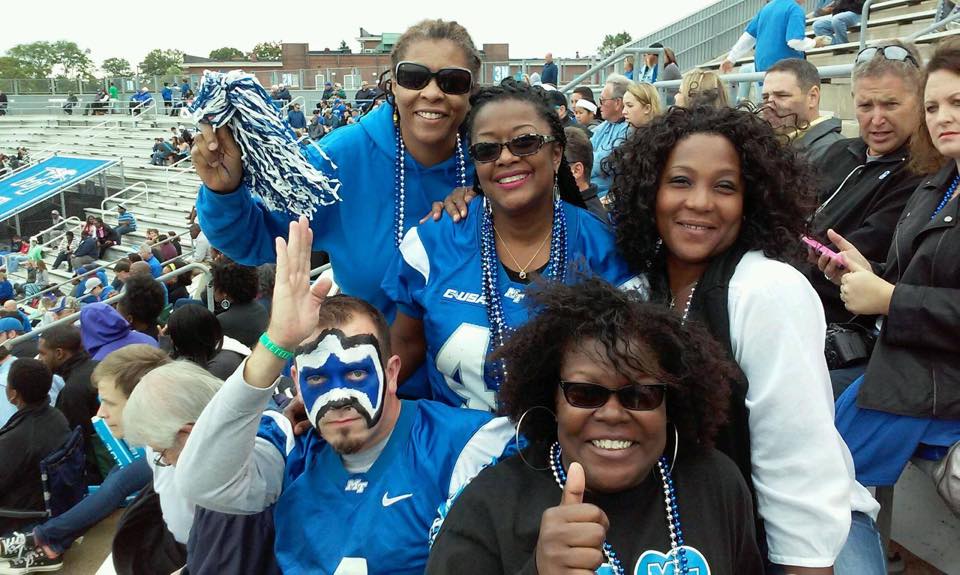 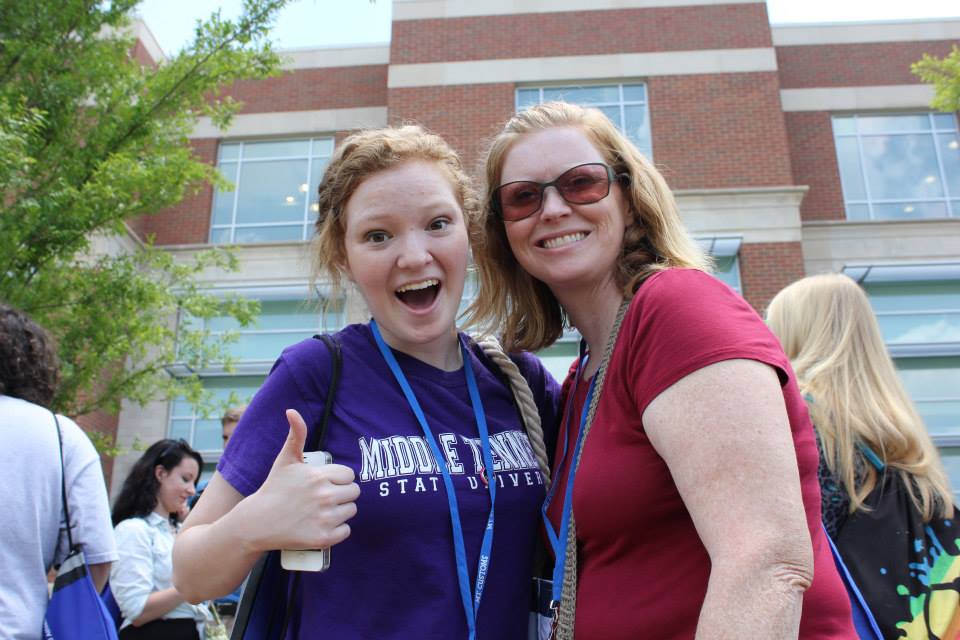 Welcome to the MTSU Family!
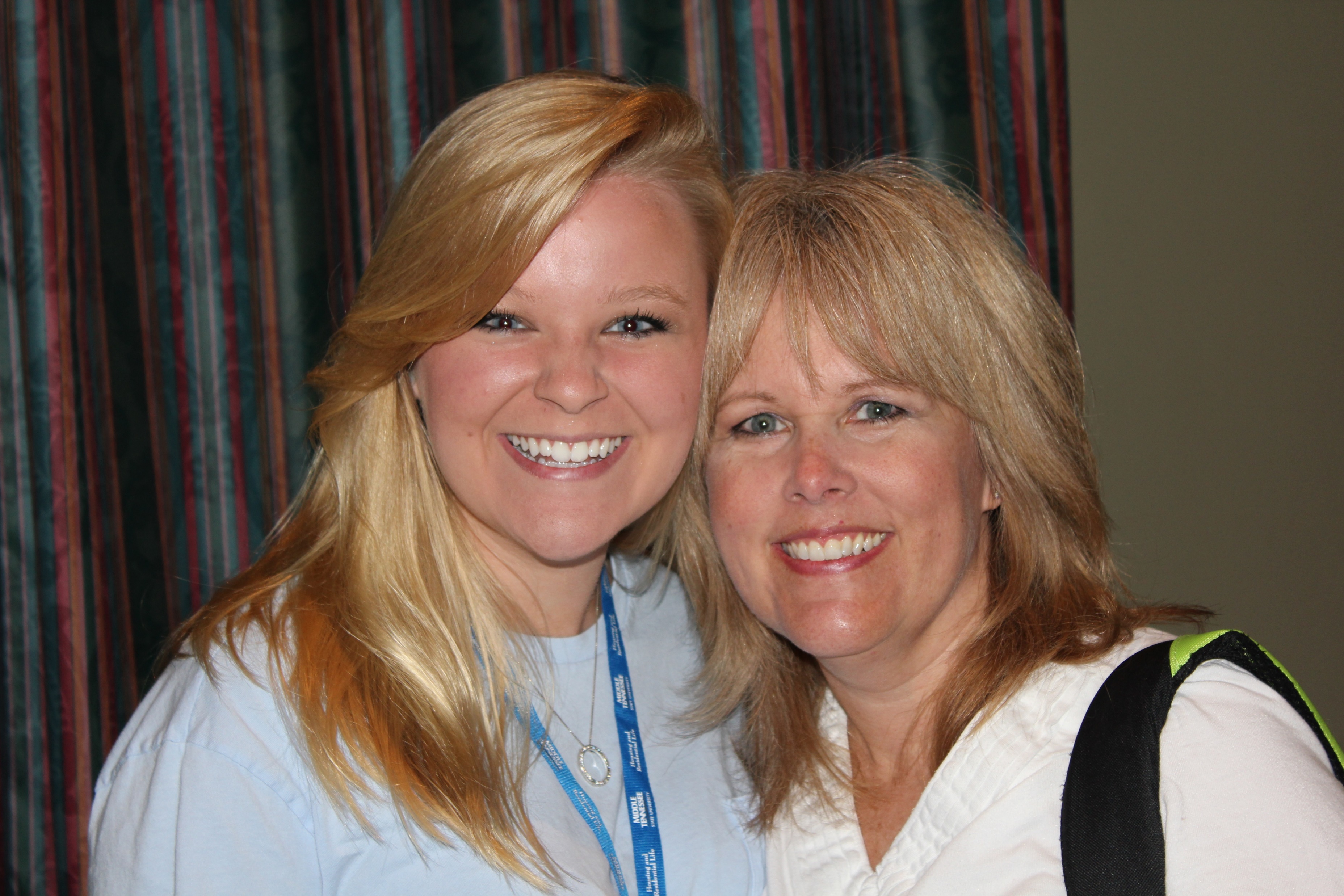 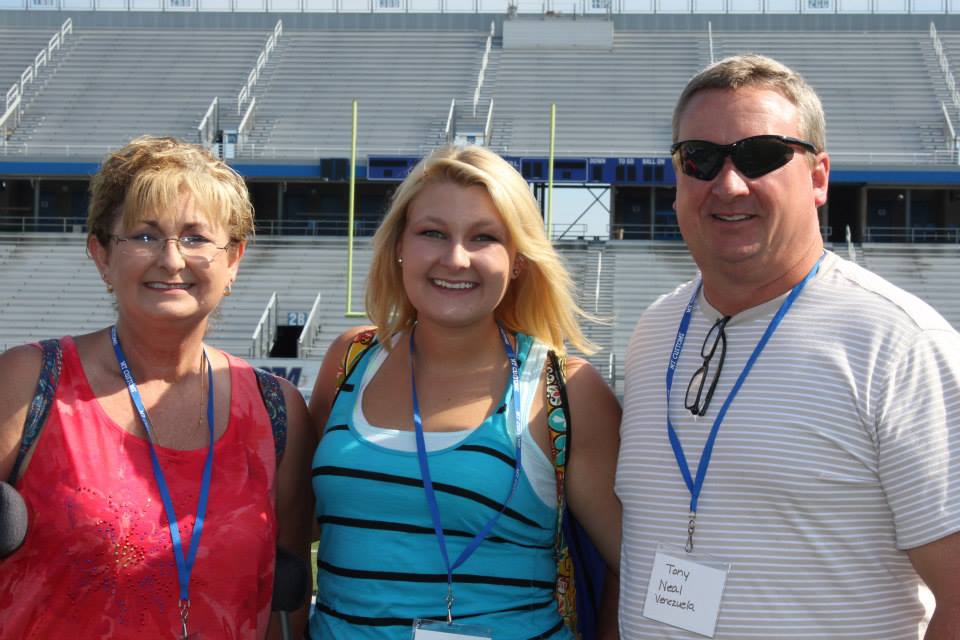 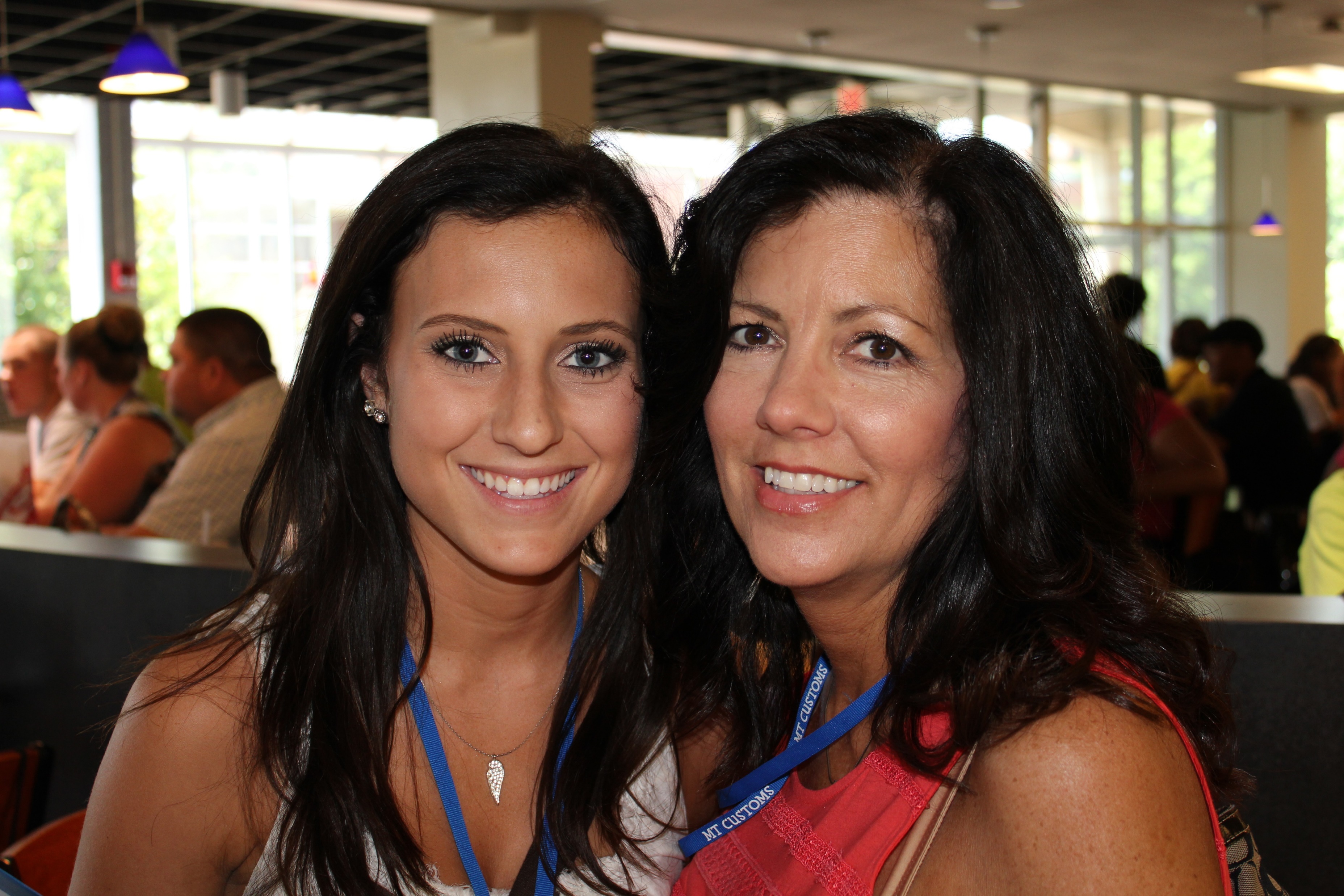 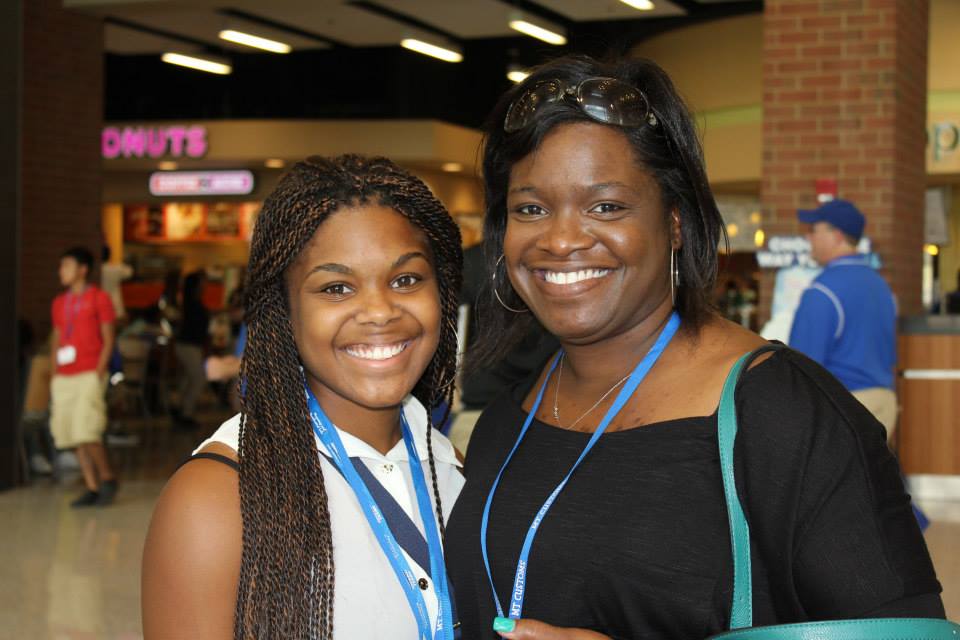 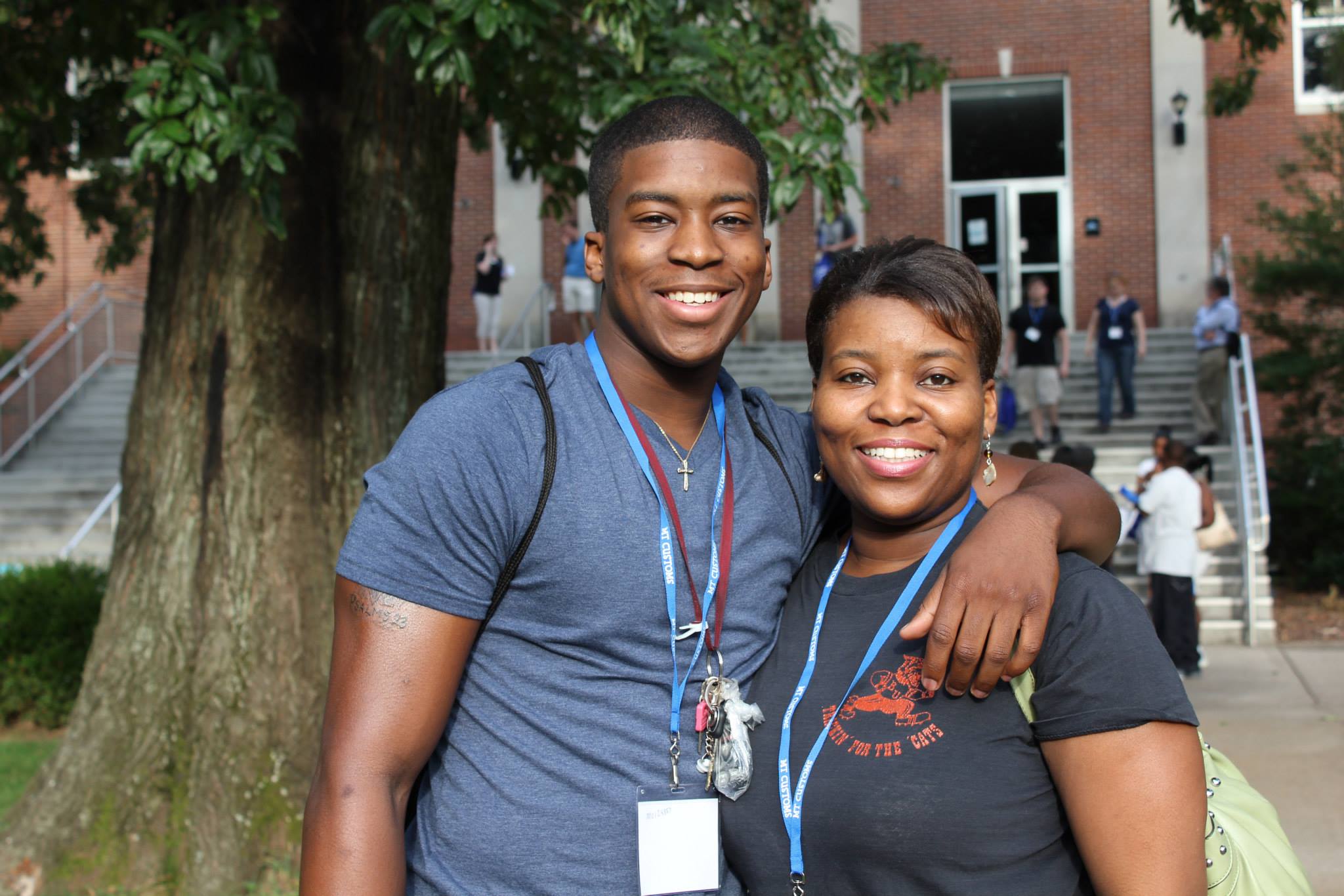 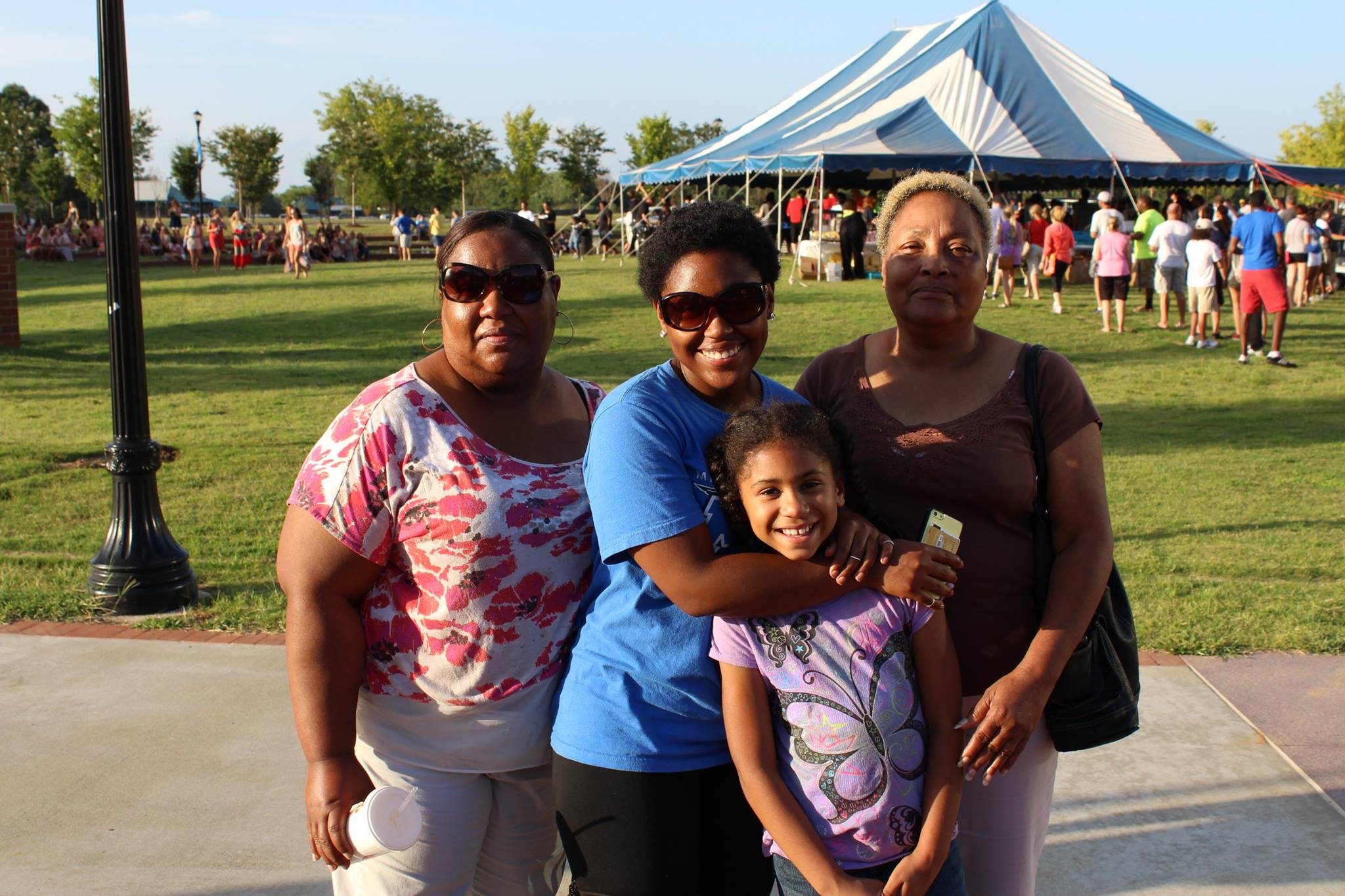 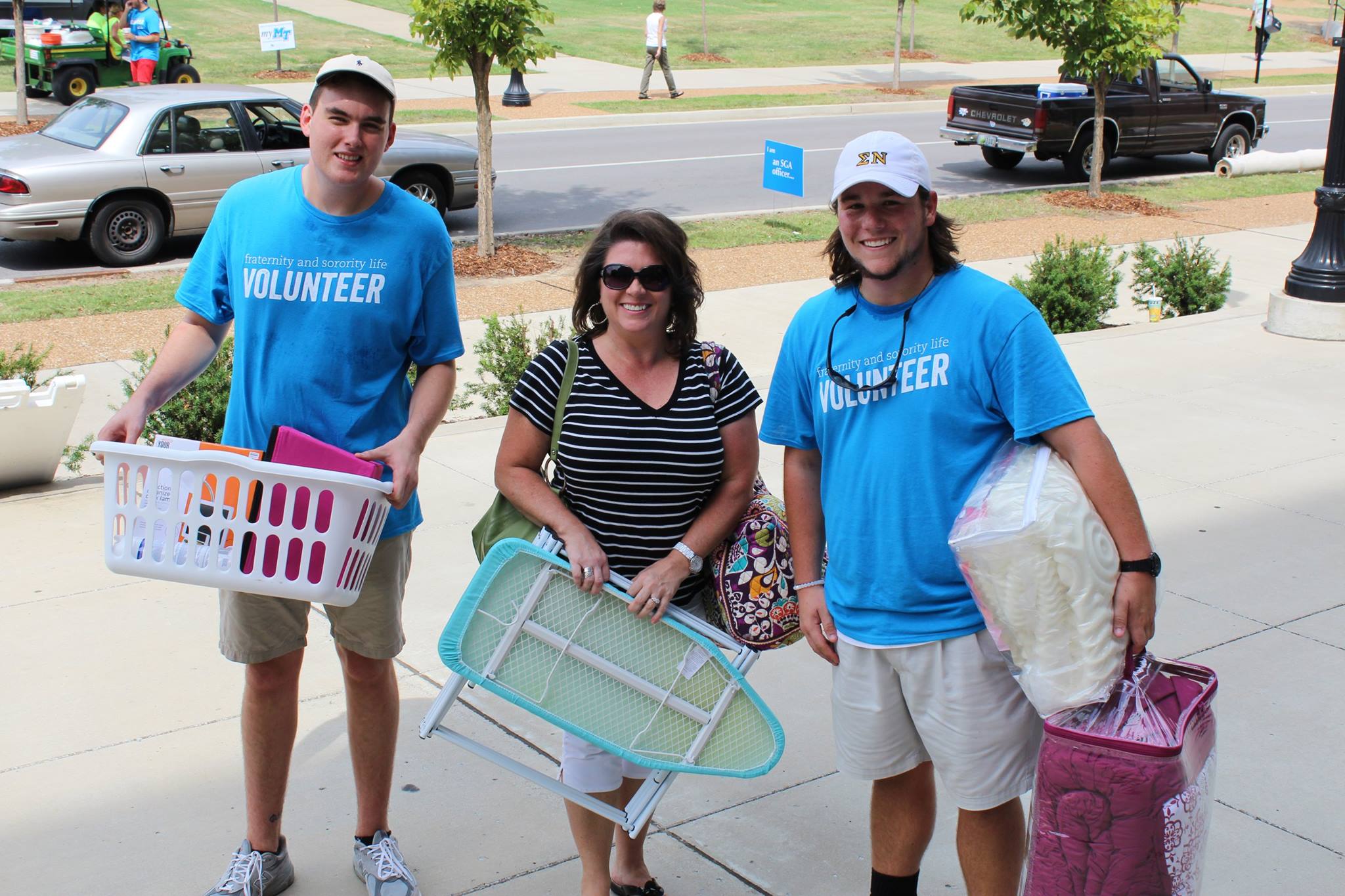 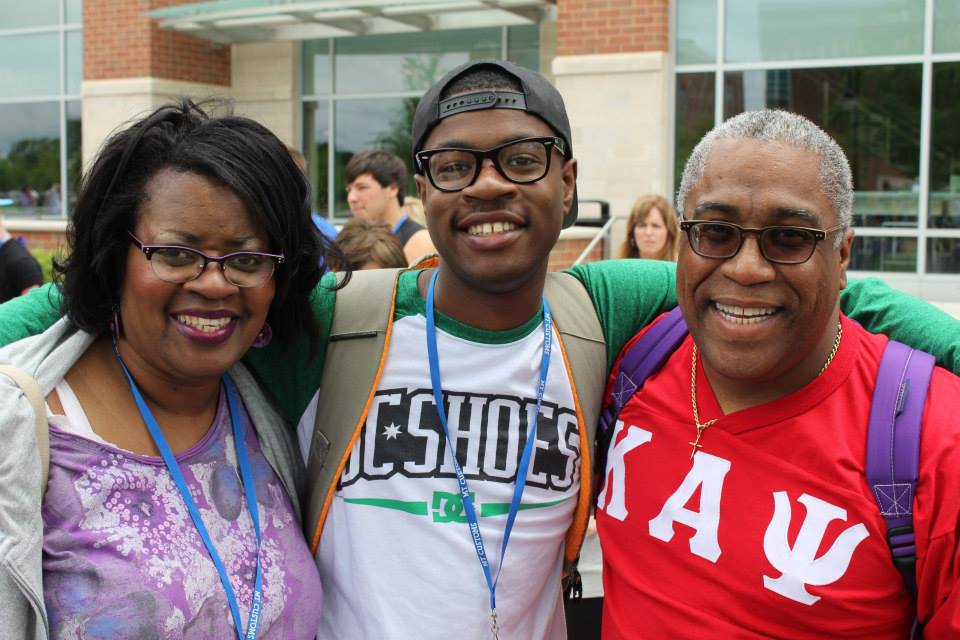 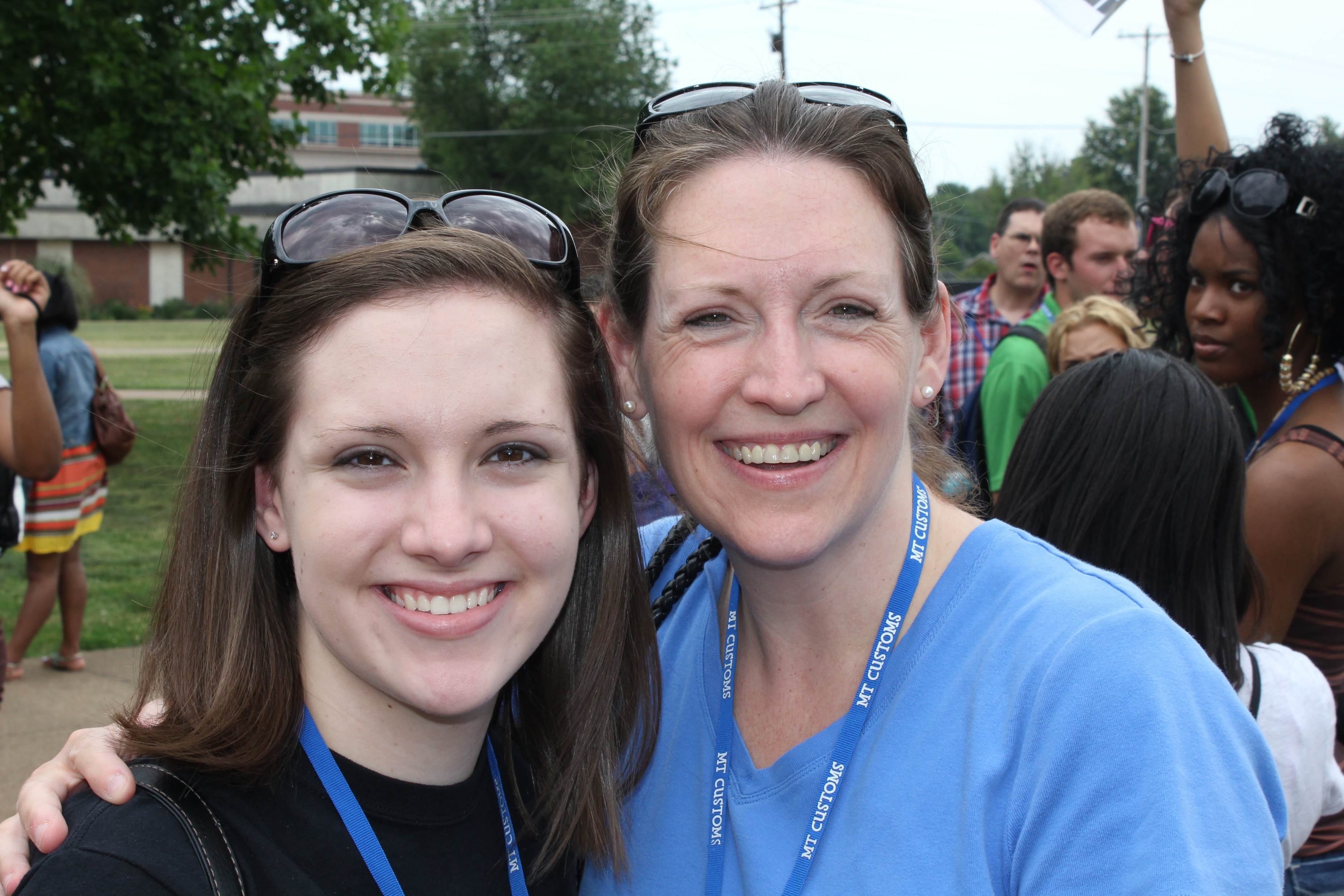 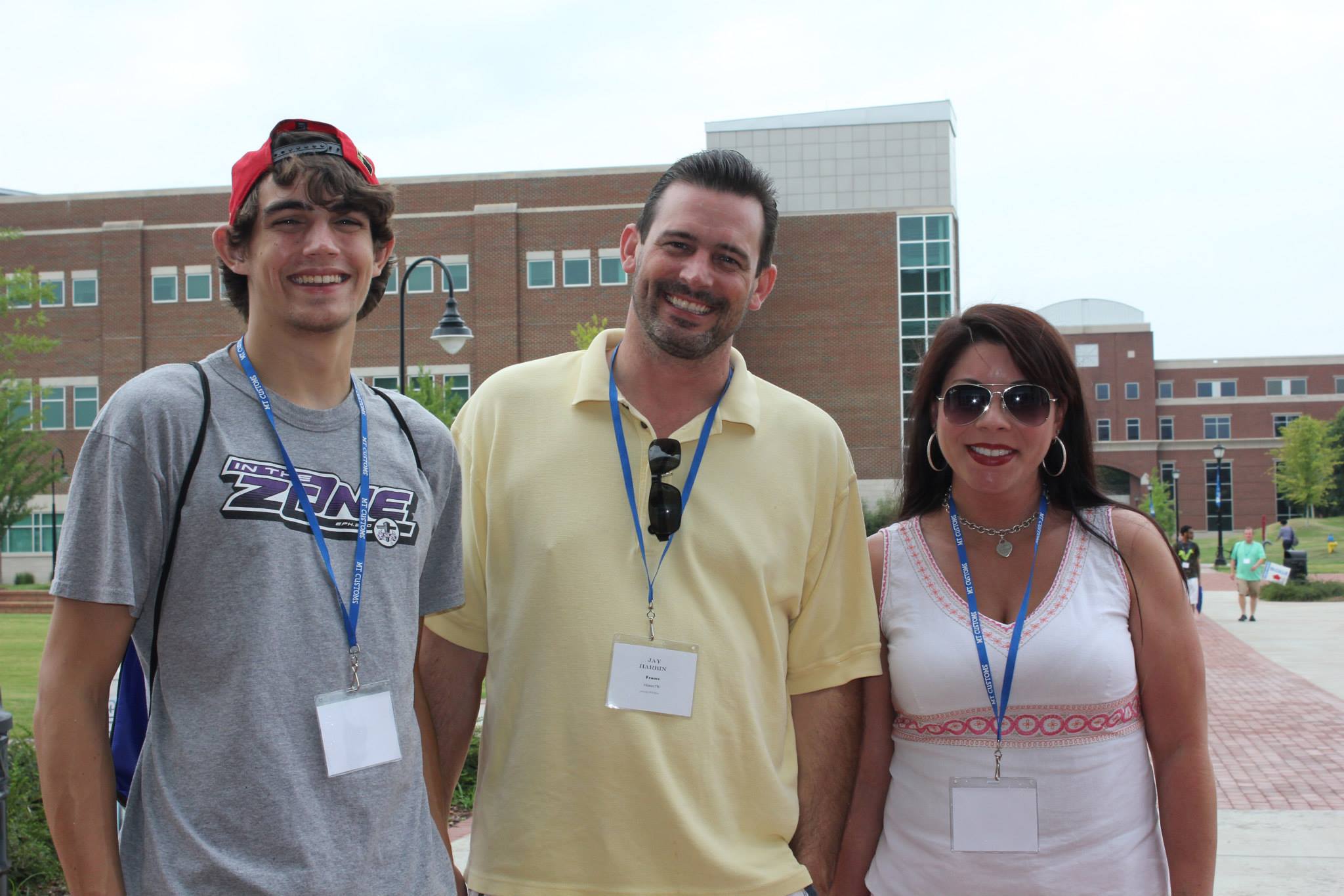 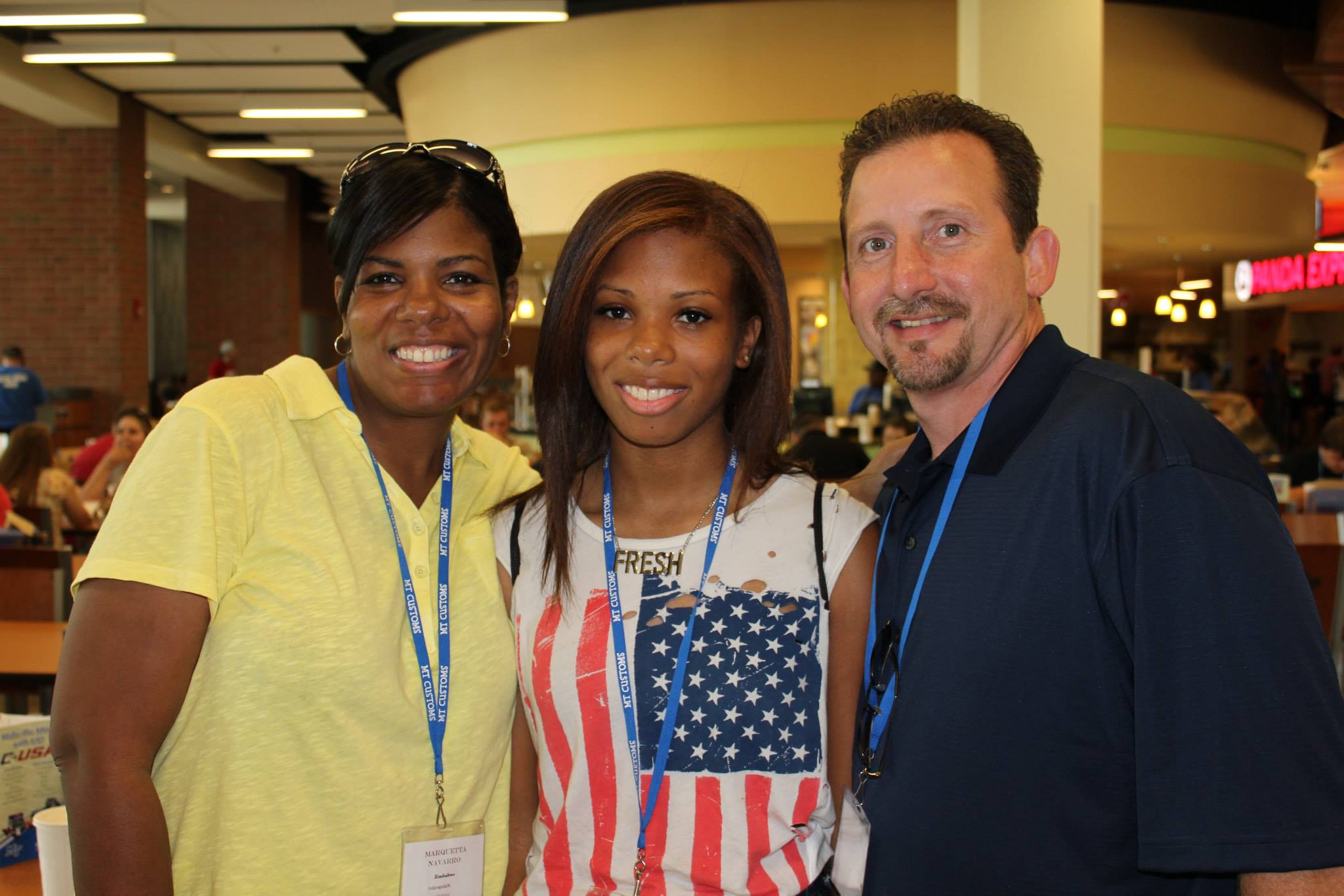 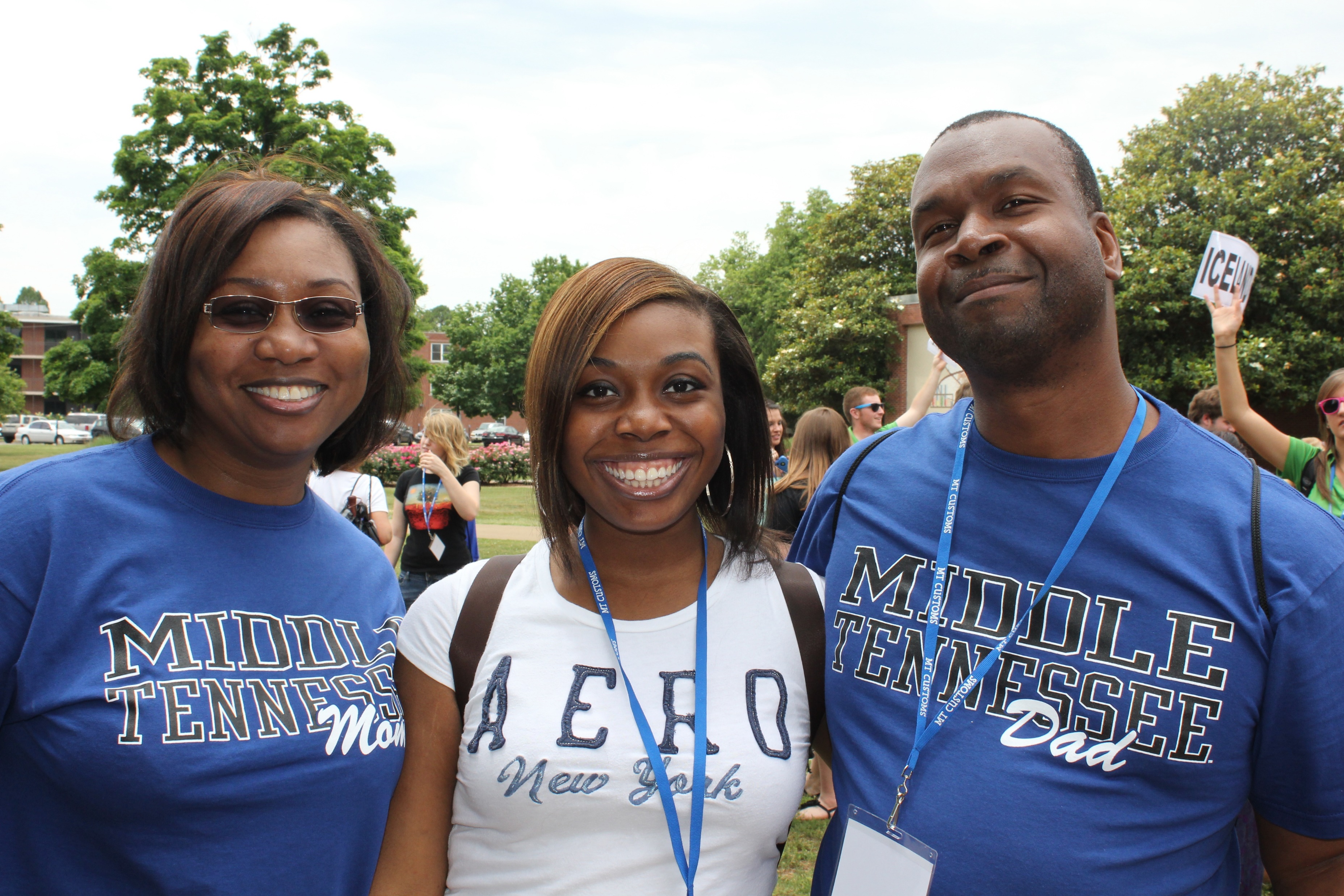 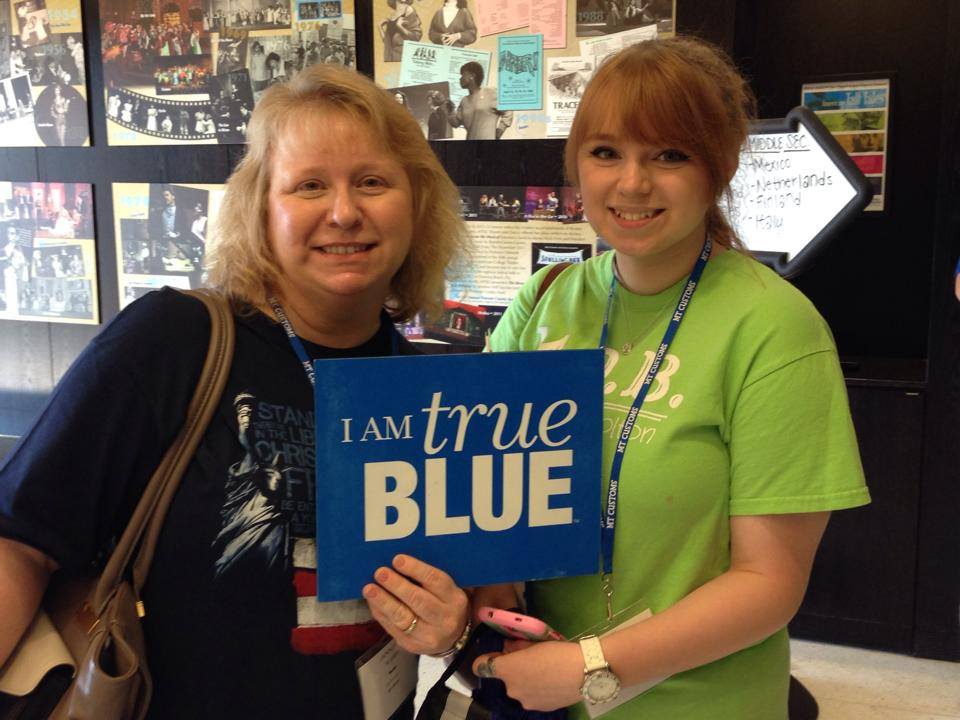 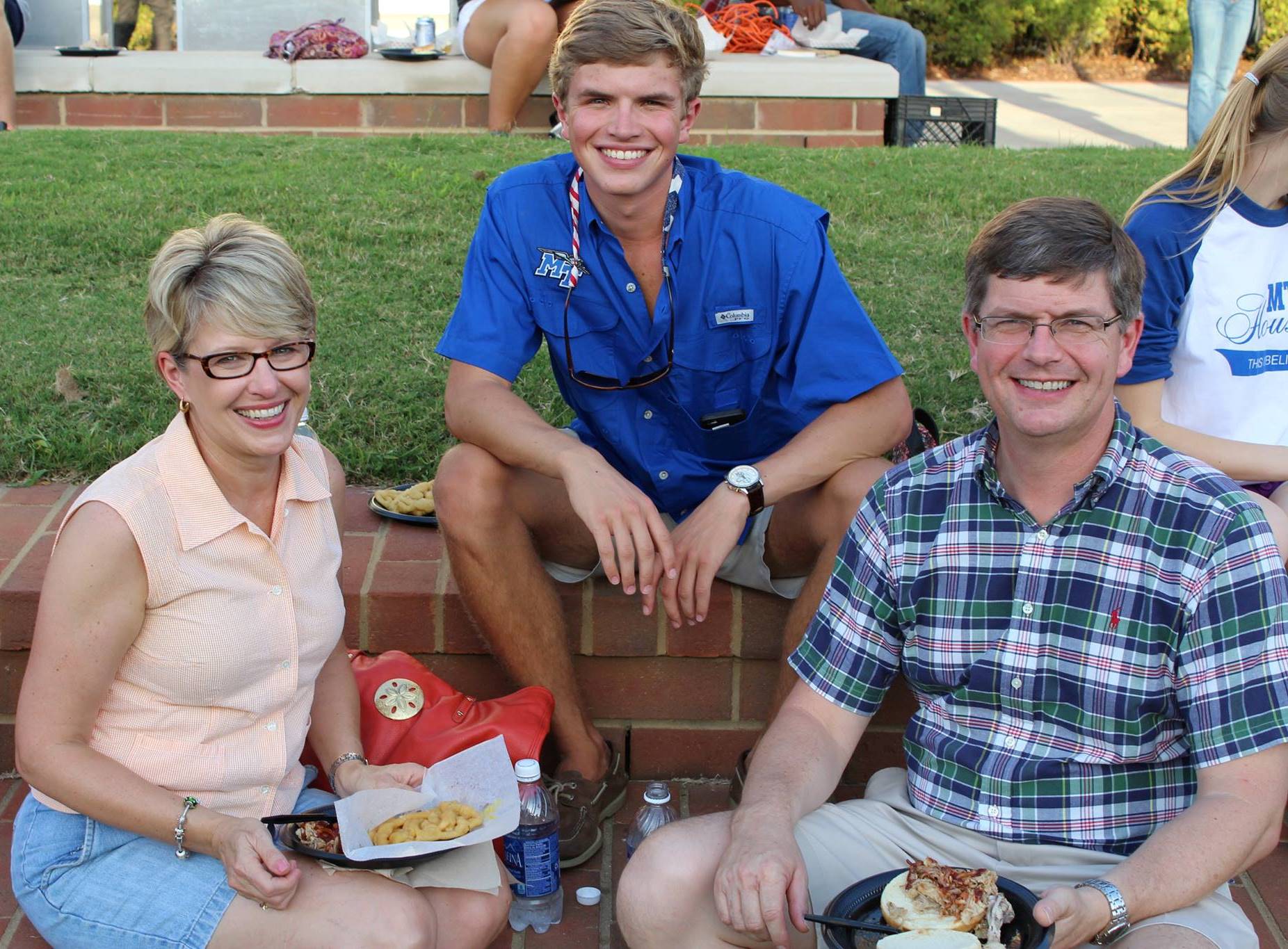 Why should I join the MTSU Parent & 
Family Association (PFA)?
We want to support the families of our students by:
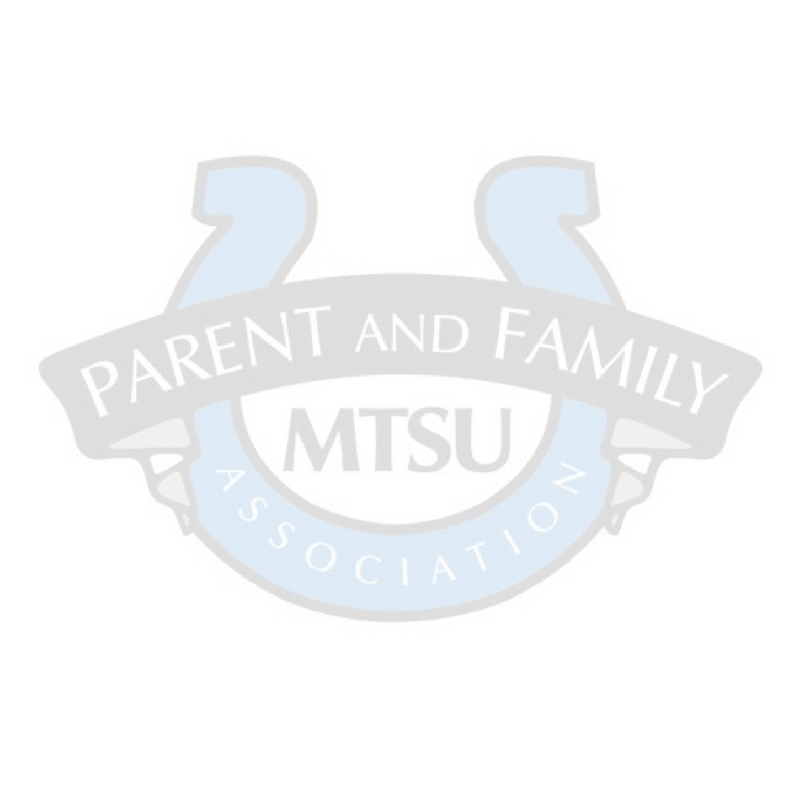 Sharing information
Serving as a point-of-contact
Offering memorable experiences through our events (such as Fall Family Weekend, Nov. 7-8)
Networking with other families
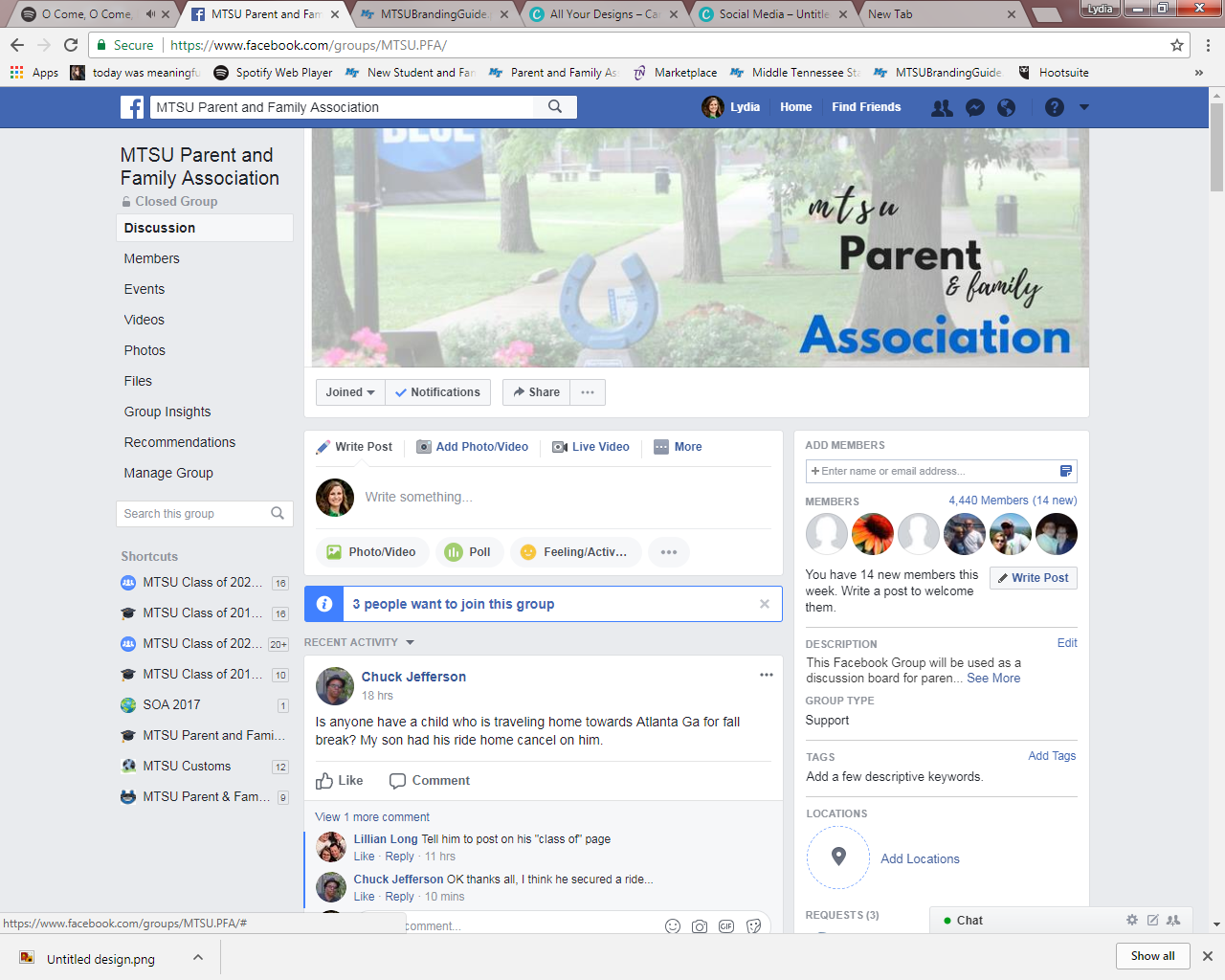 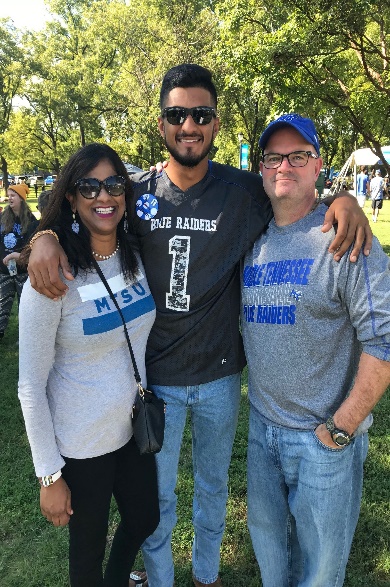 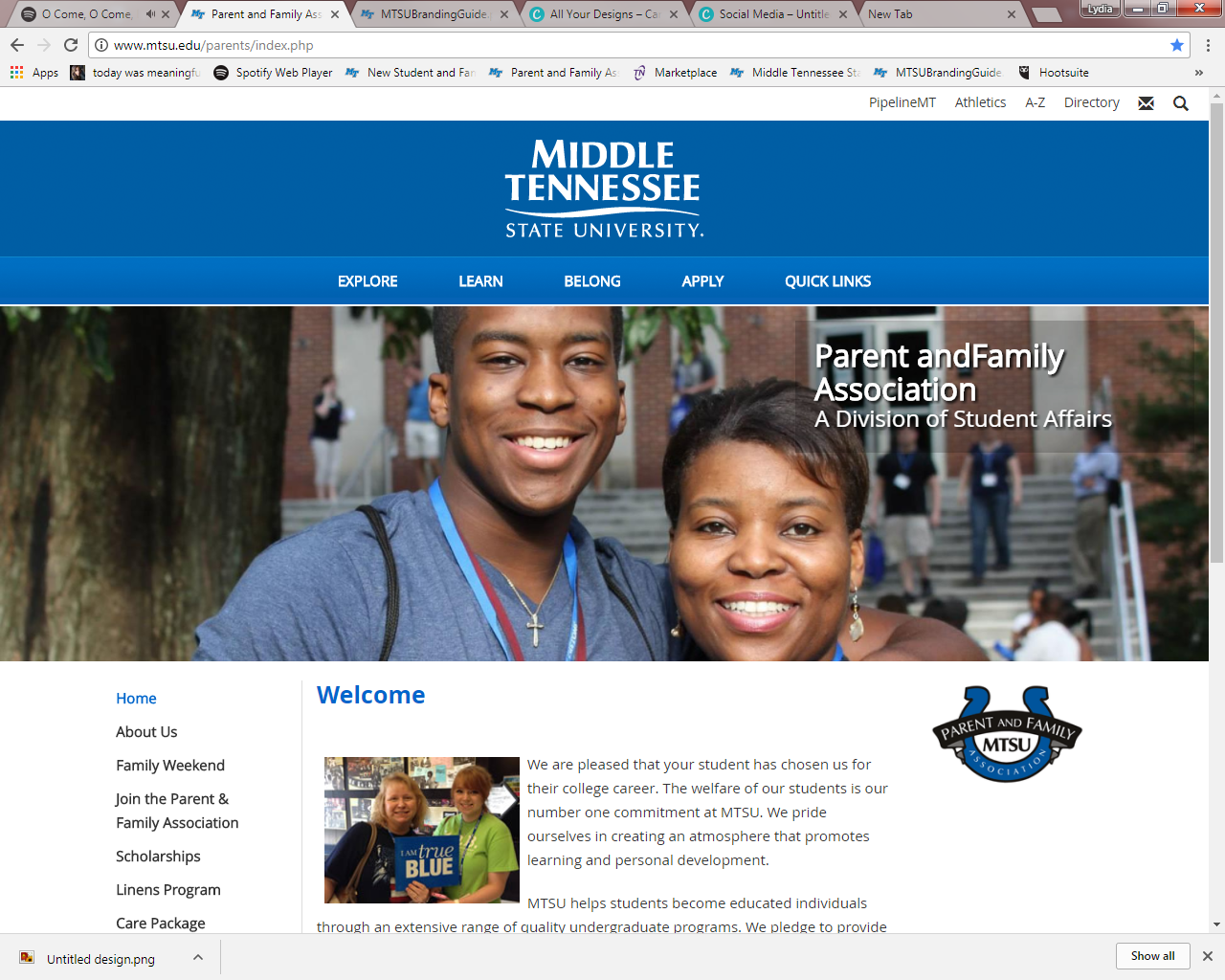 [Speaker Notes: Information via monthly e-newsletter, Facebook group, etc.]
PFA Membership Options
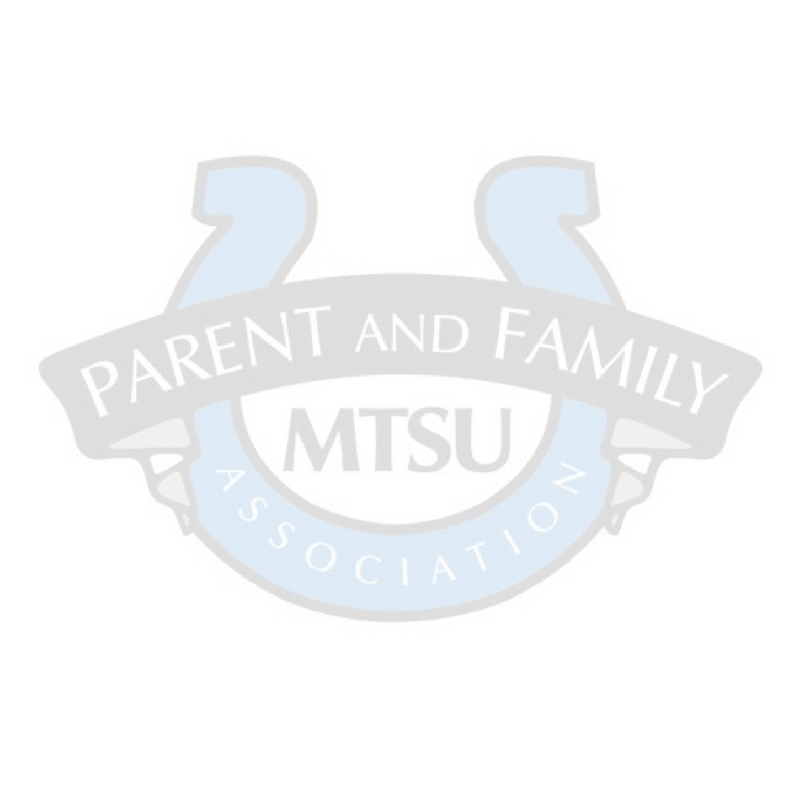 Annual Membership ($30/year)

Lifetime Membership ($60 total)
Annual Membership Benefits
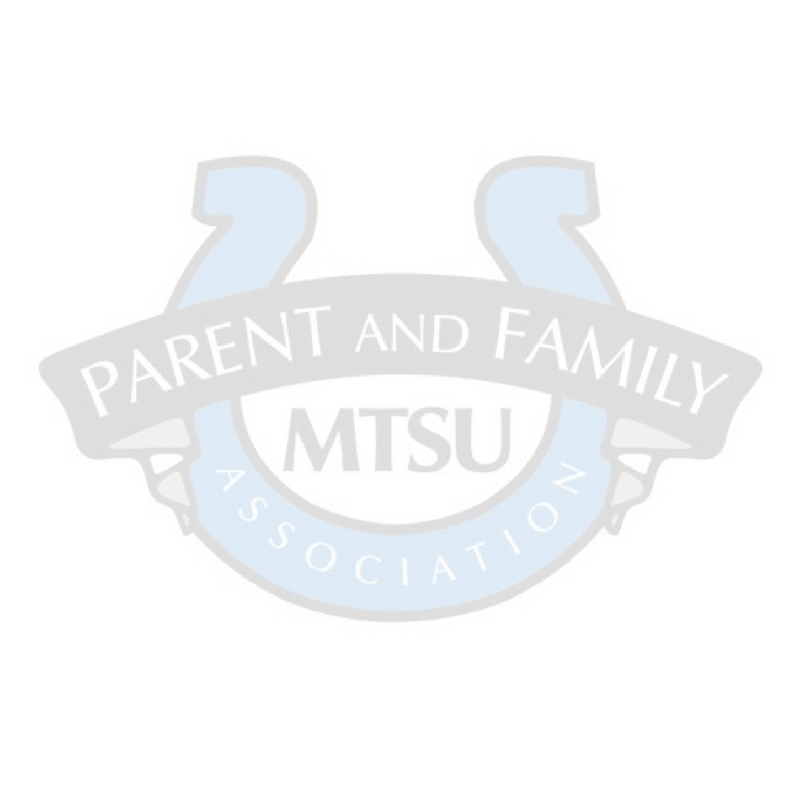 Annual Membership MUST be renewed each year to stay a member of the association- $30

Welcome Kit (receive at Orientation or mailed to you)

Receive 10 eNewsletters – directly to your inbox (August-May)

Scholarship Opportunities
[Speaker Notes: Scholarships are available now (www.mtsu.edu/parents) and are due August 4 by 4pm.]
Lifetime Membership Benefits
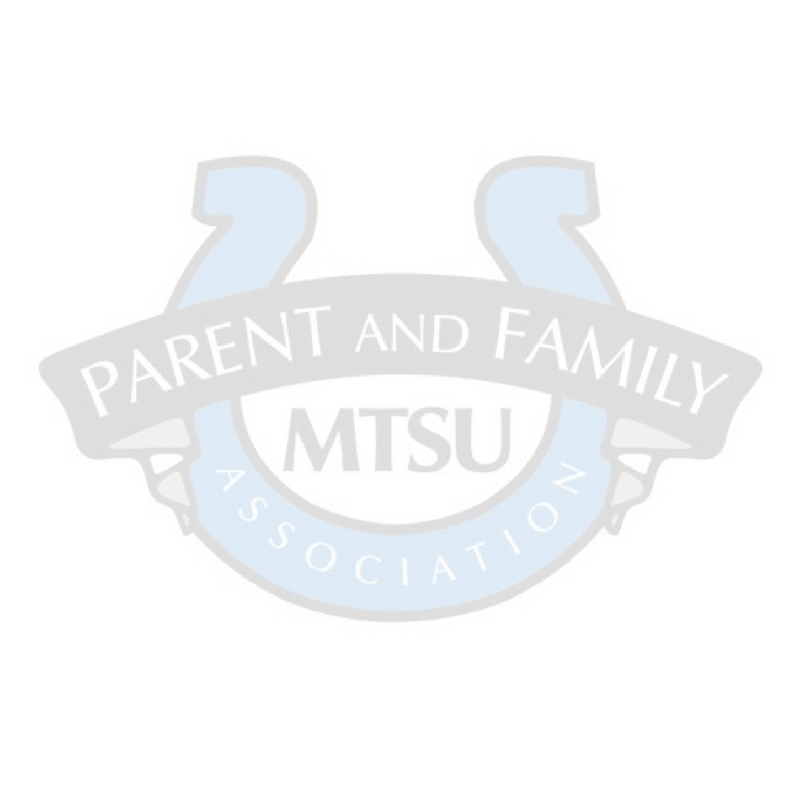 One time fee of $60 – membership valid for length that ANY of your students is enrolled at MTSU

Welcome Kit (receive at Orientation or mailed to you)

Proud PFA t-shirt – can purchase one additional for $5 

Receive 10 eNewsletters – directly to your inbox(August-May)

Scholarship Opportunities
What’s included in the Welcome Kit?
T-shirt for Lifetime Membership only
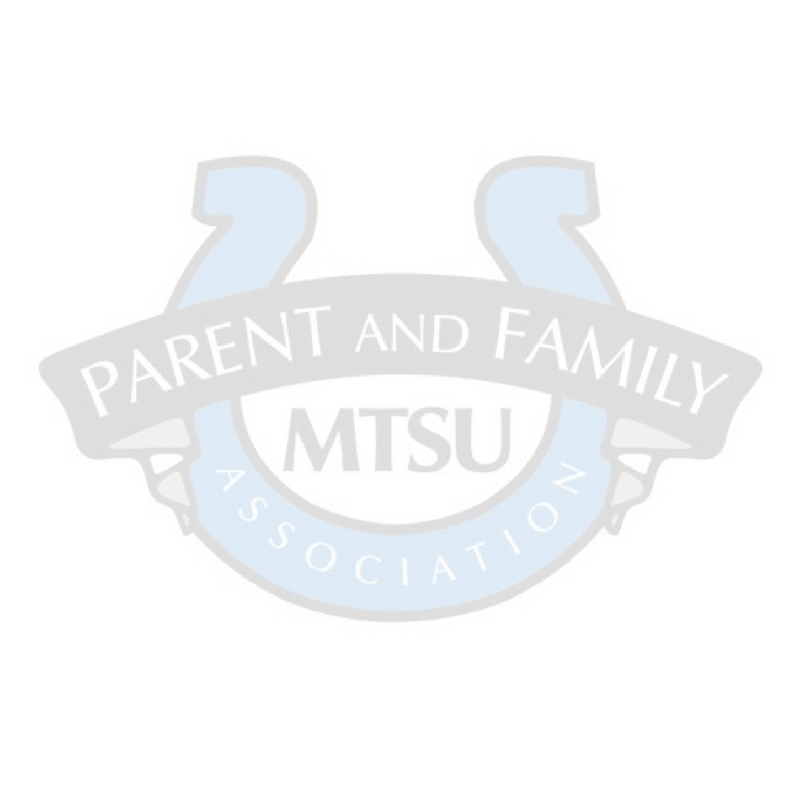 Koozies
Buttons
Handheld Fan
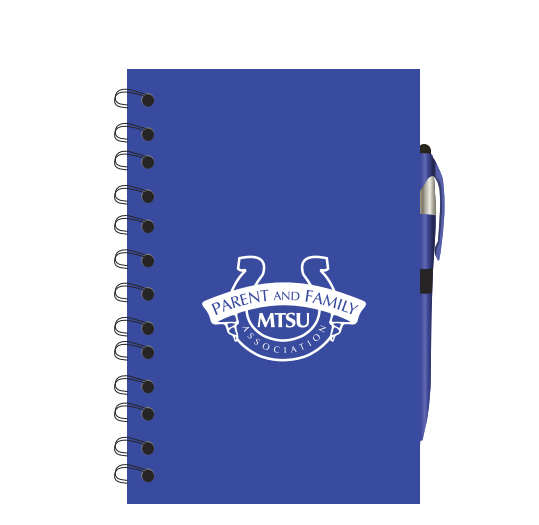 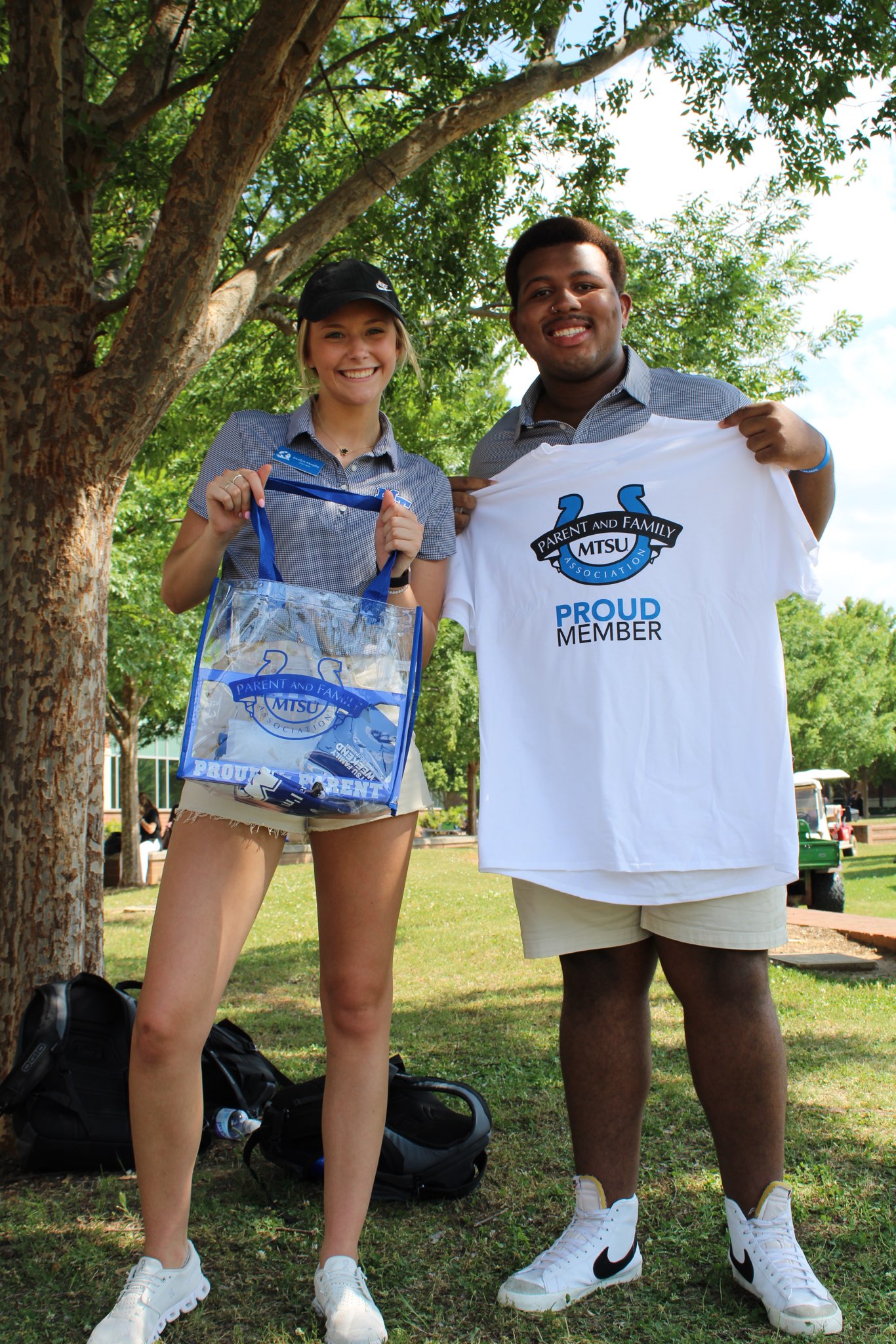 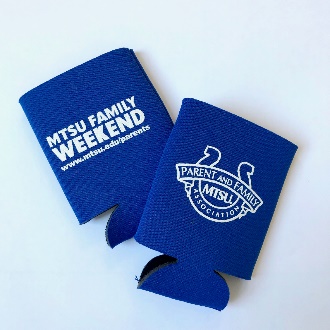 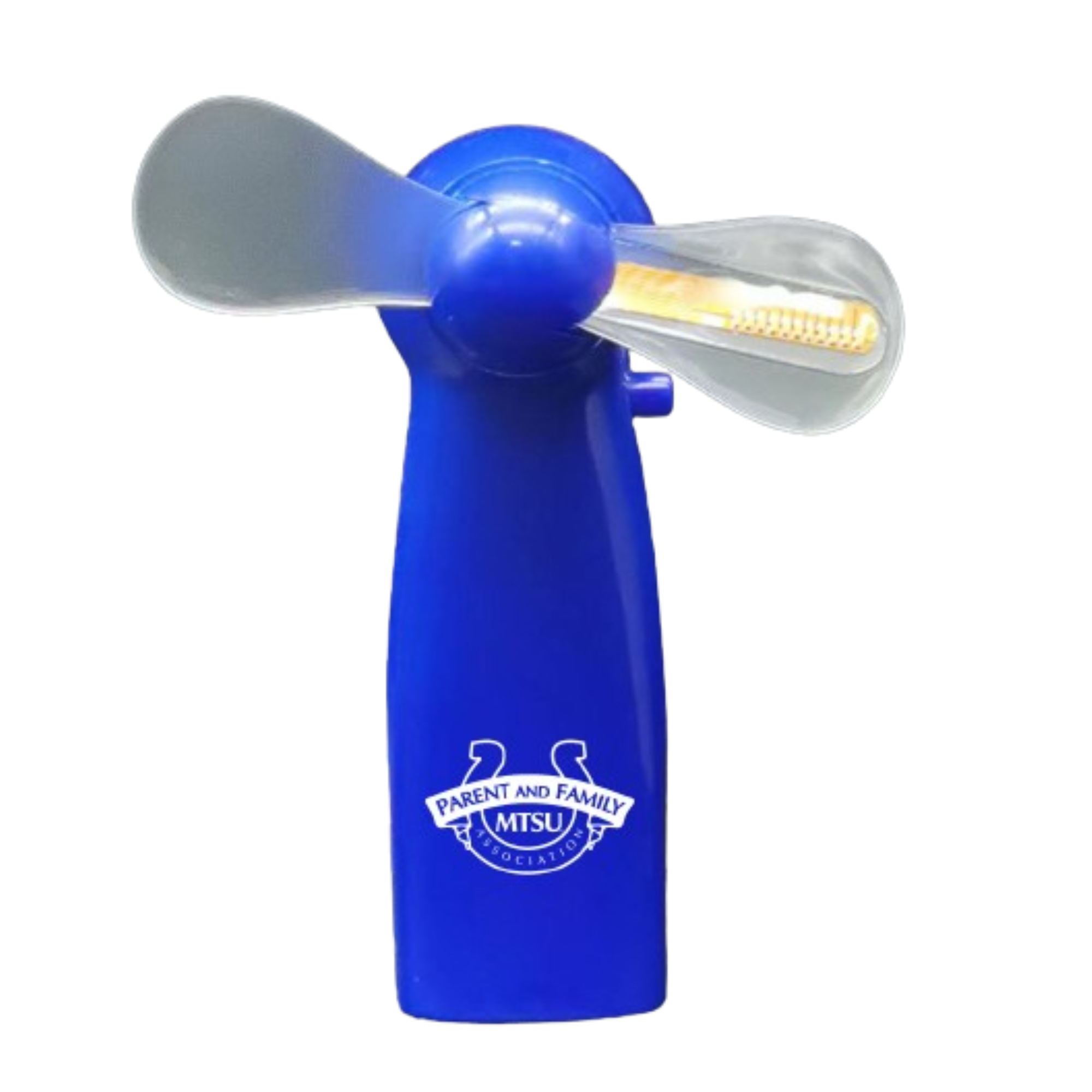 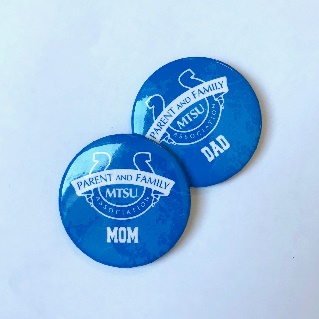 Notebook
& Ink Pen
Resource Magnet
Laundry 
Bag
License Plate Frames
Proud PFA  t-shirt
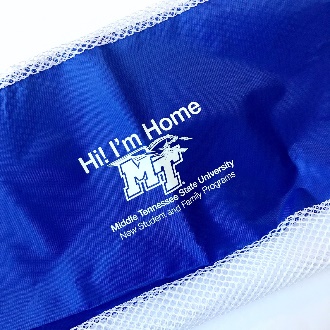 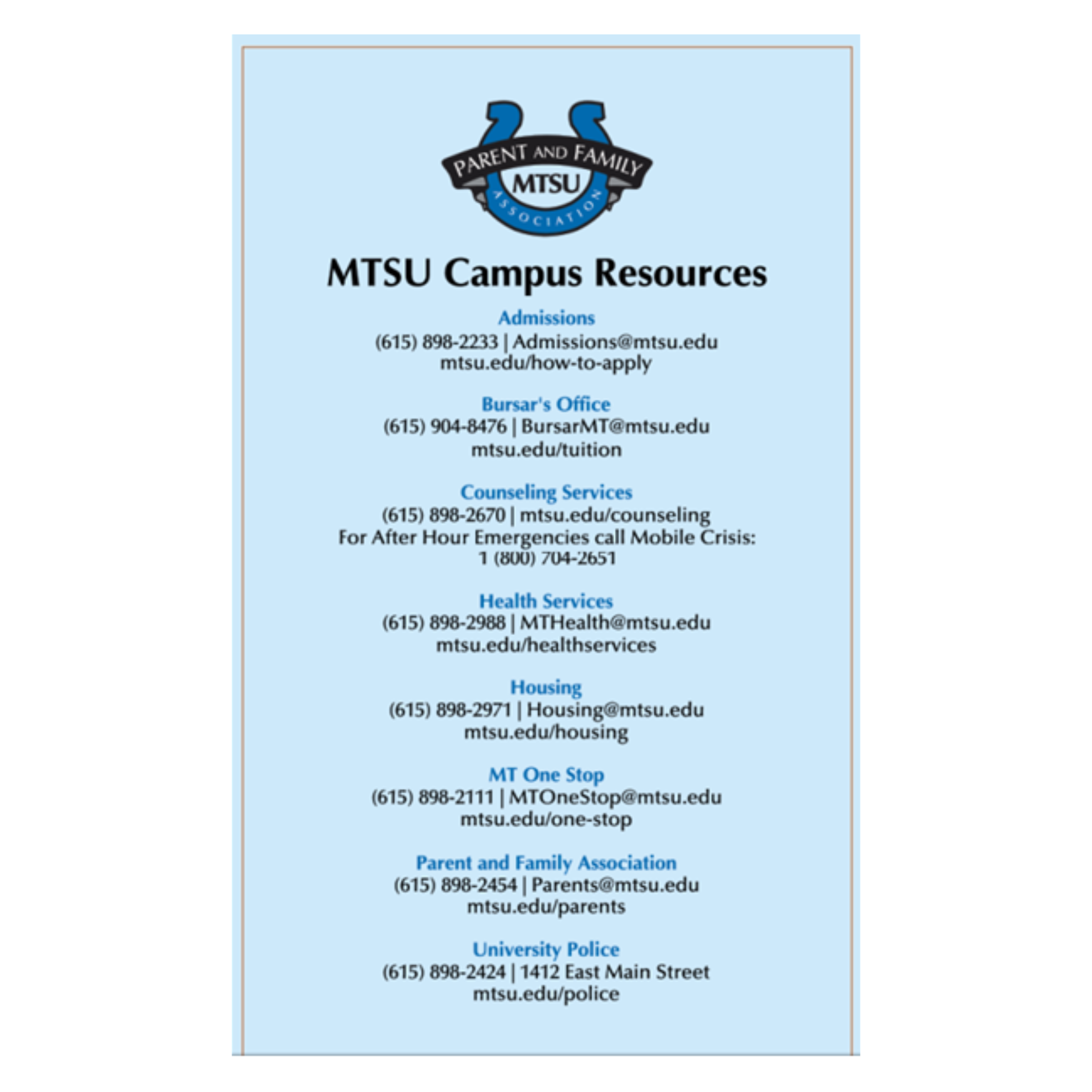 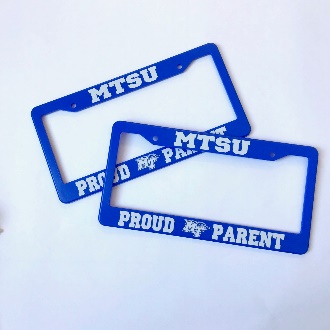 PFA Clear Stadium Tote
[Speaker Notes: Welcome Kit
Click- 2 Koozies, Laundry Bag (Hi! I’m Home), 2 License Plate Frames
Click- sanitizer, 2 Coffee Mugs, Parent Calendar
Click- Mom& Dad, 2 Ink Pens, PFA Bag]
Very Important Parent (VIP) 
Discount Card
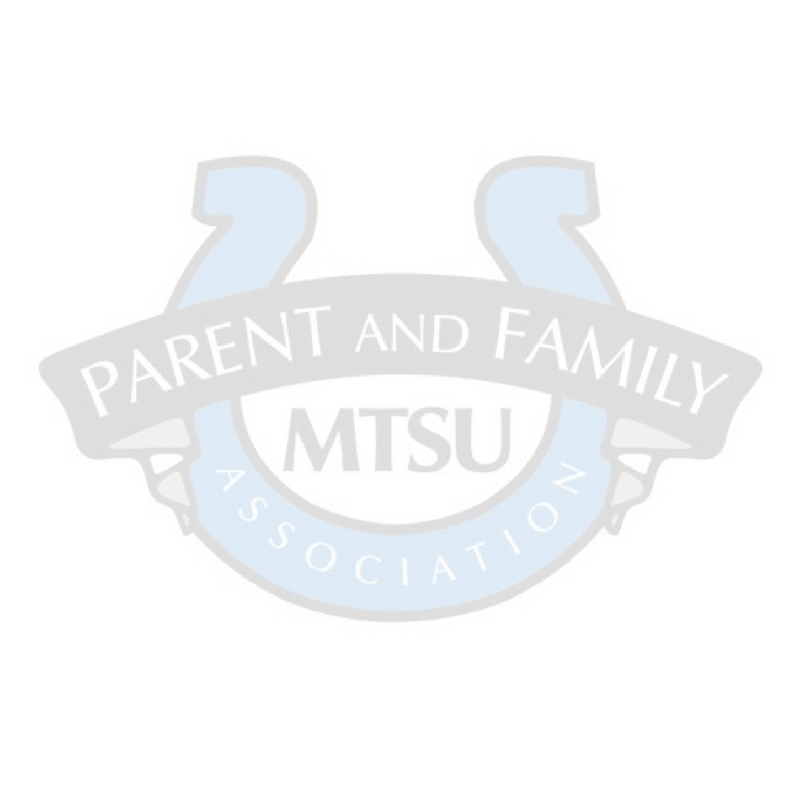 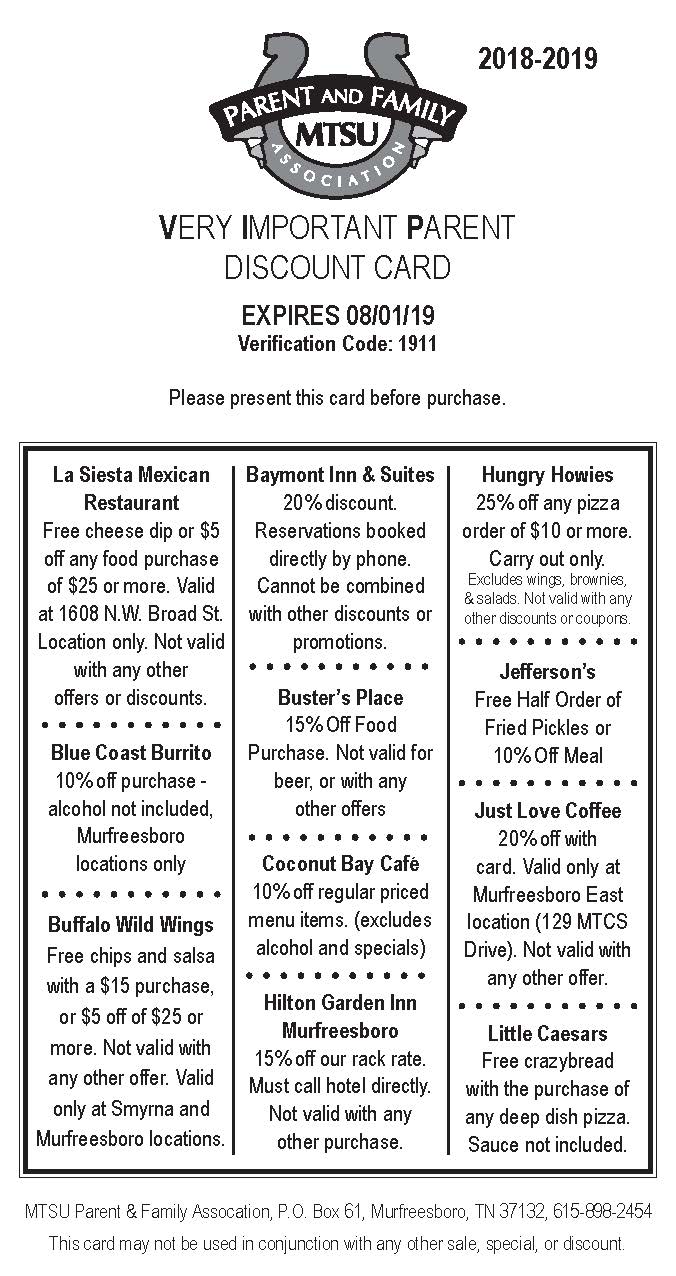 Includes discounts to local restaurants, bookstores, and businesses in the Murfreesboro area
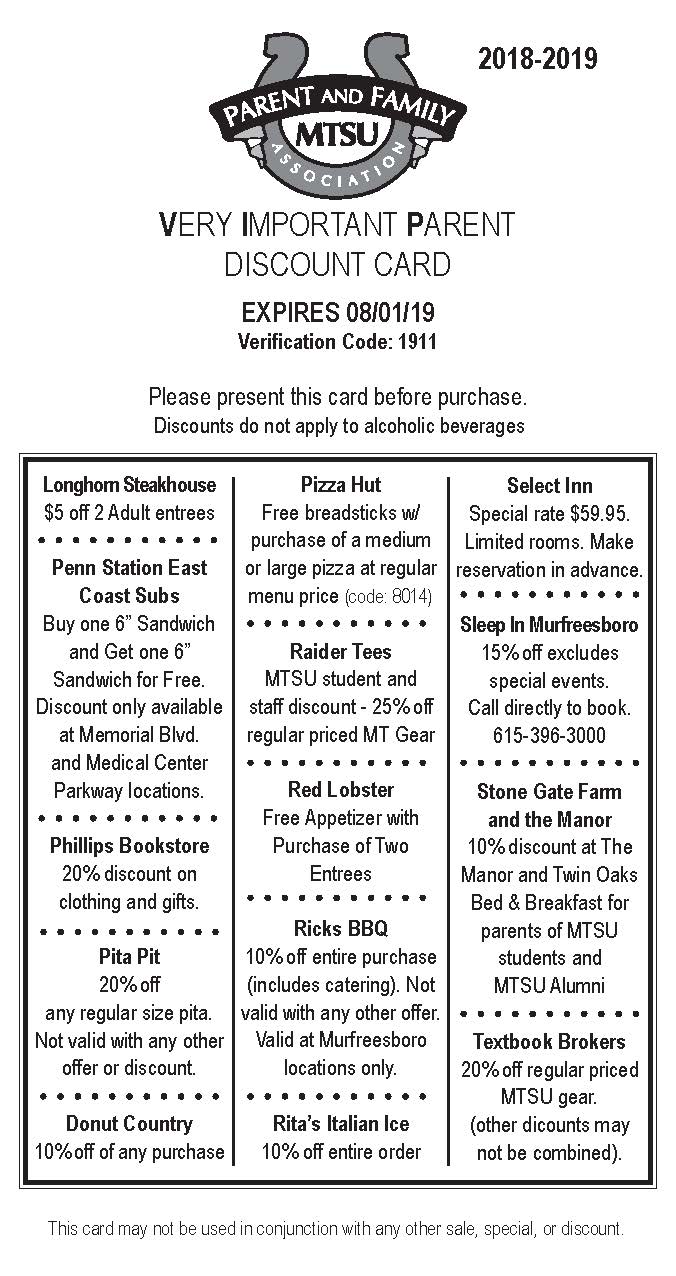 VIP Discount Card
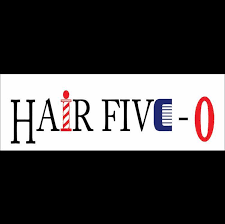 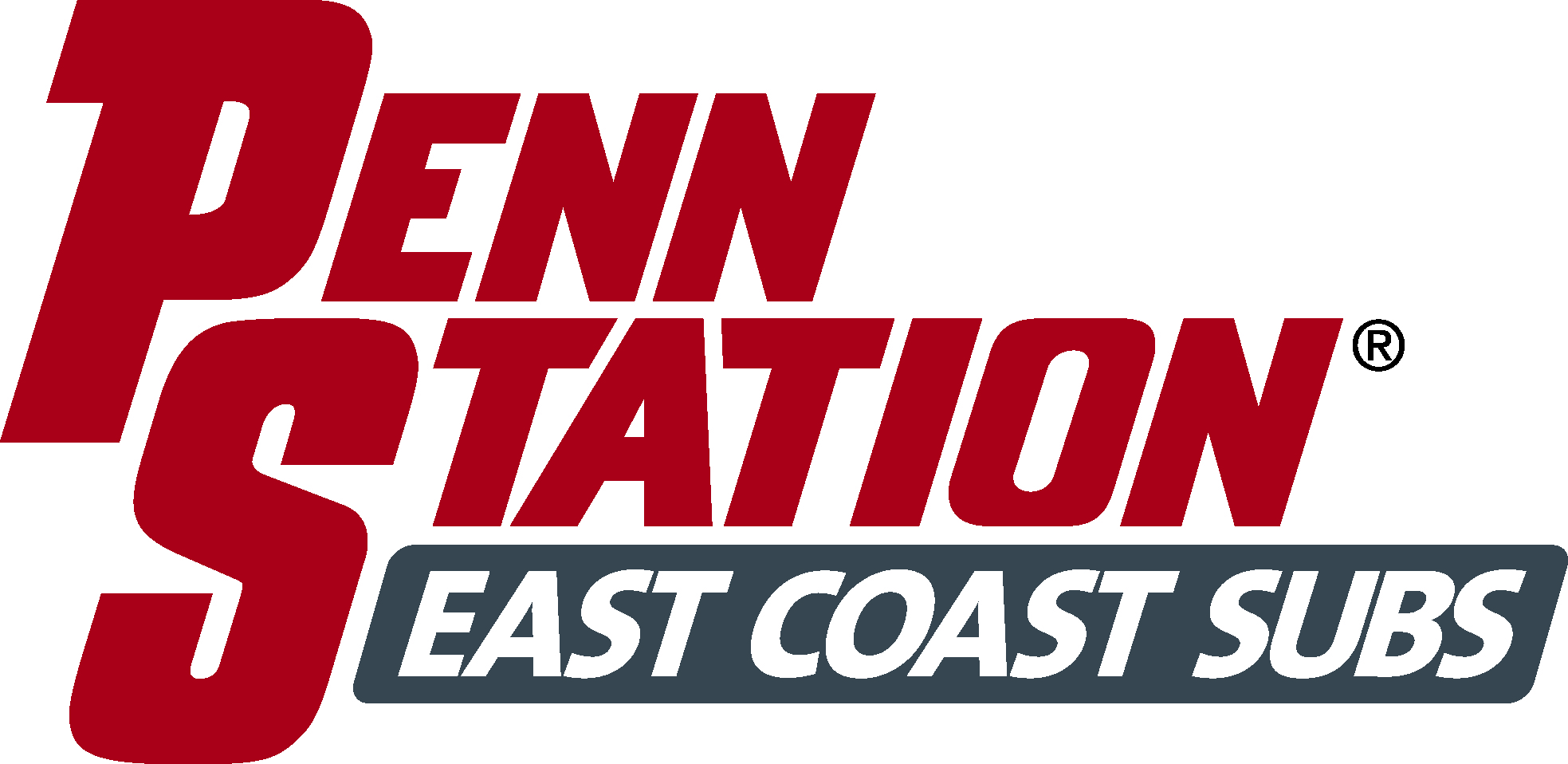 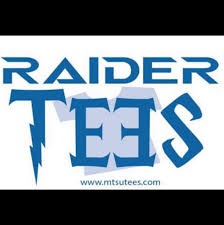 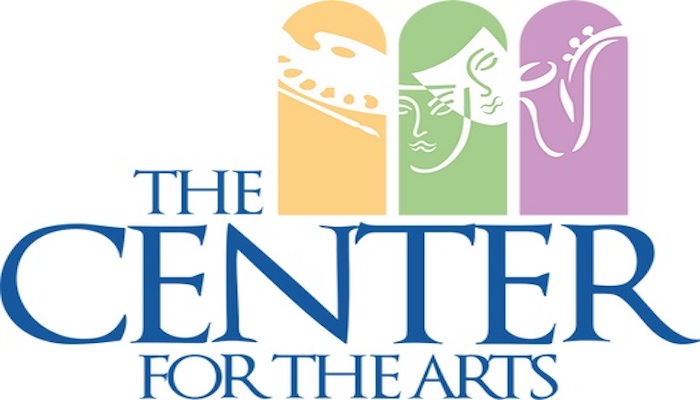 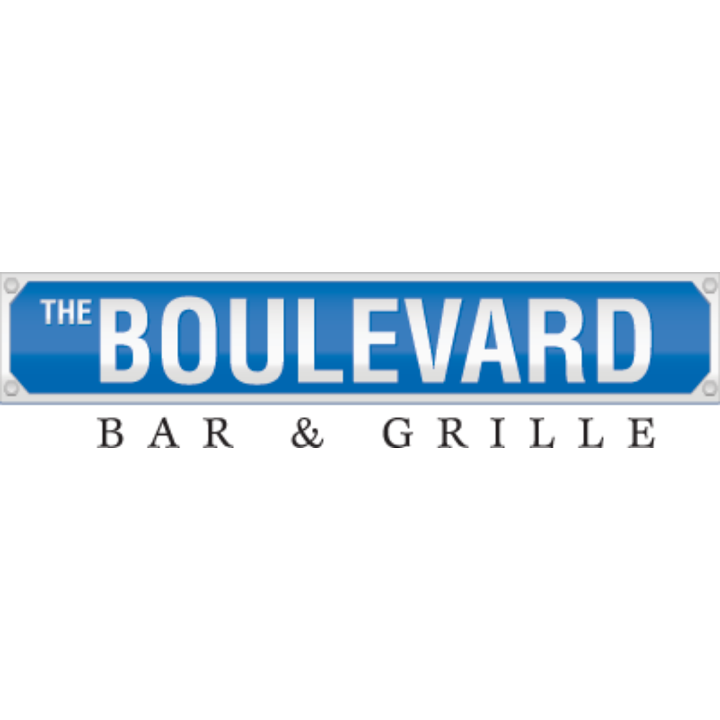 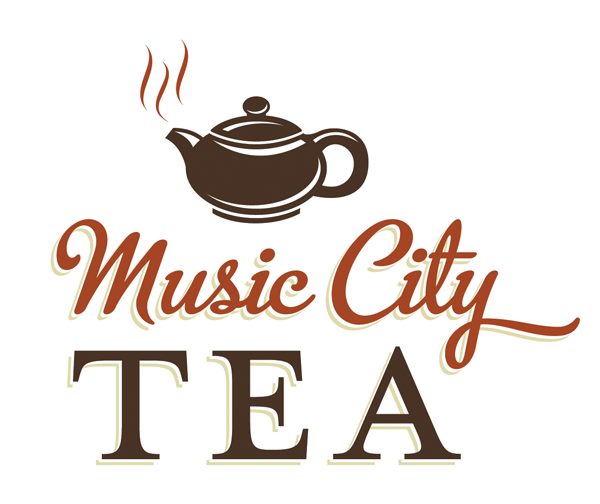 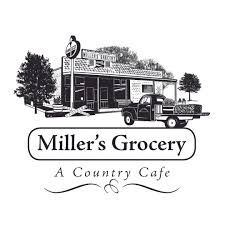 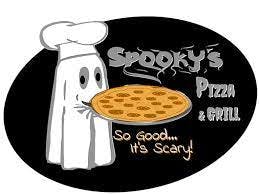 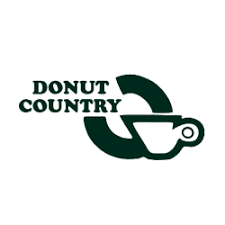 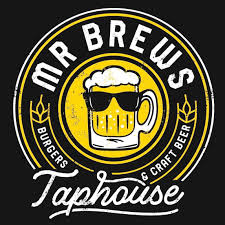 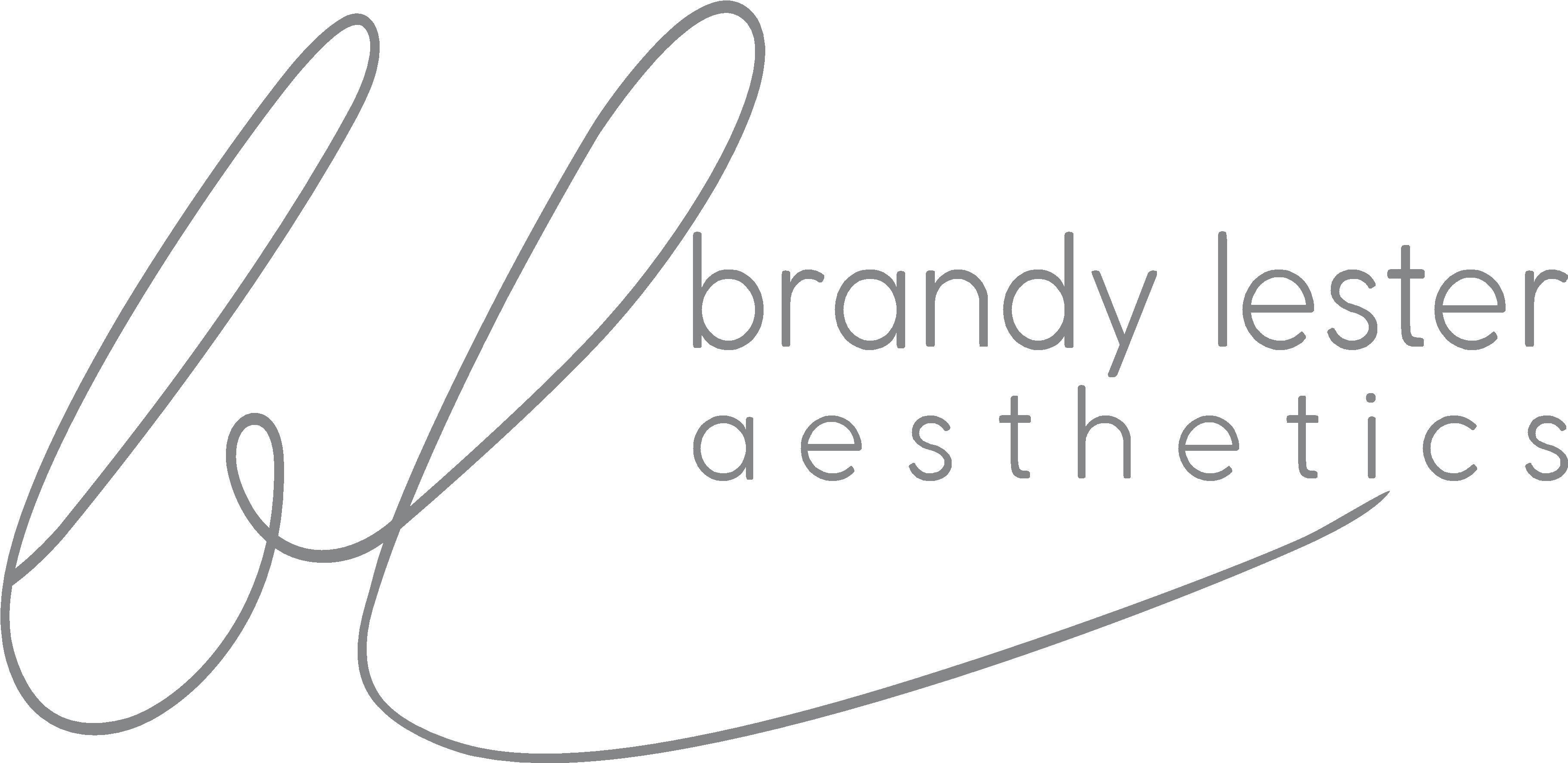 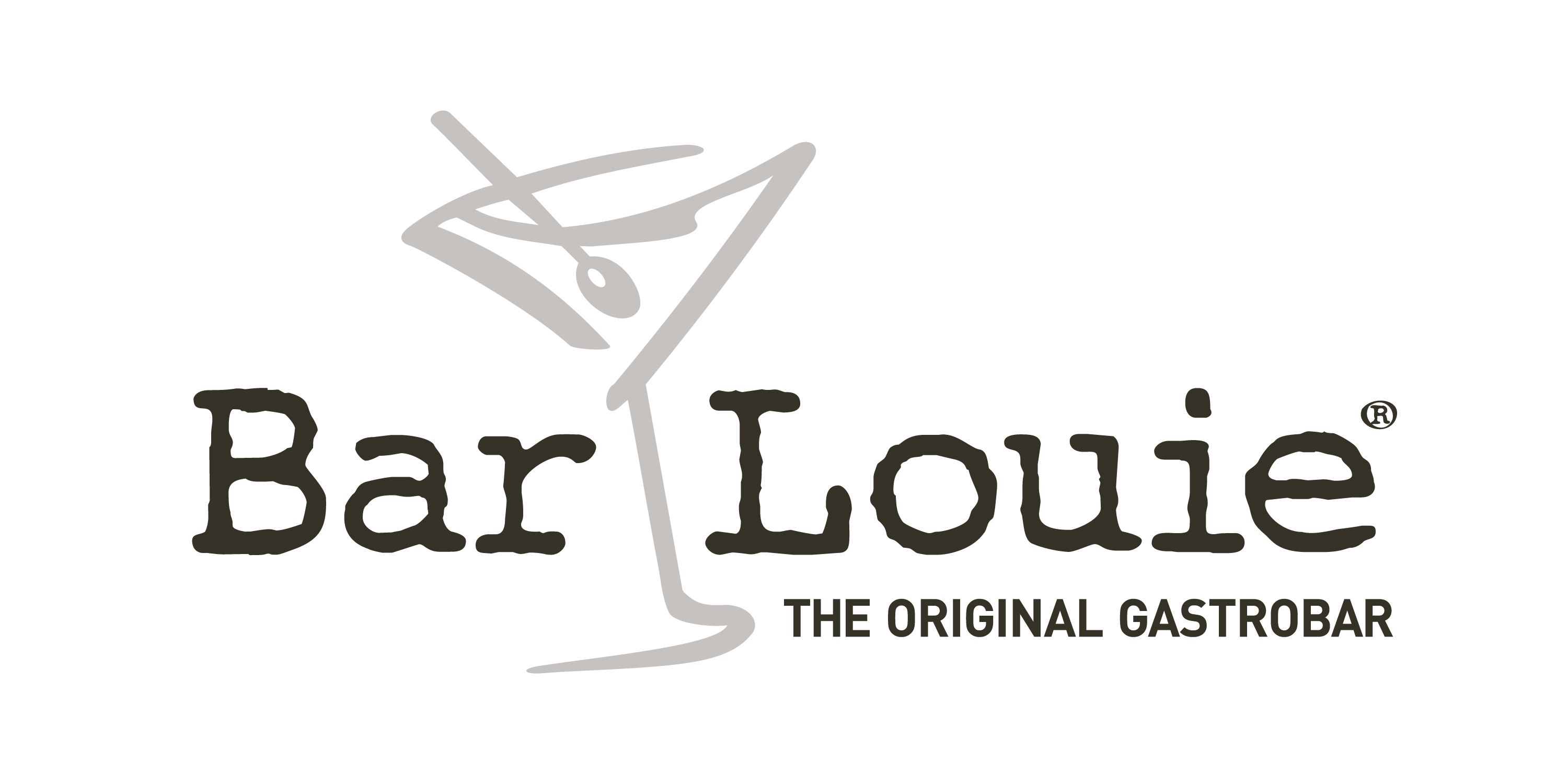 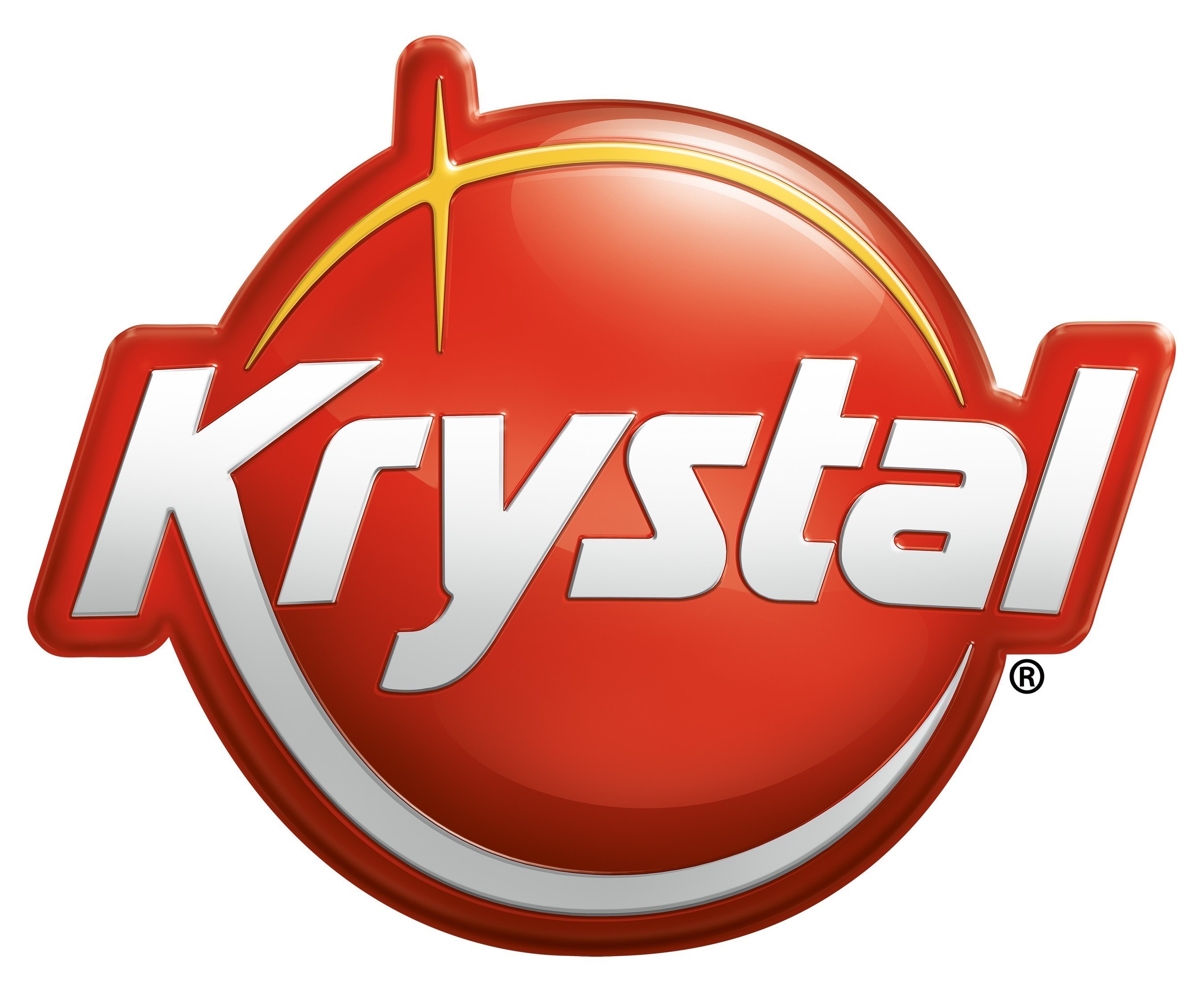 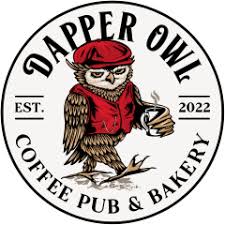 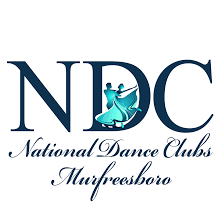 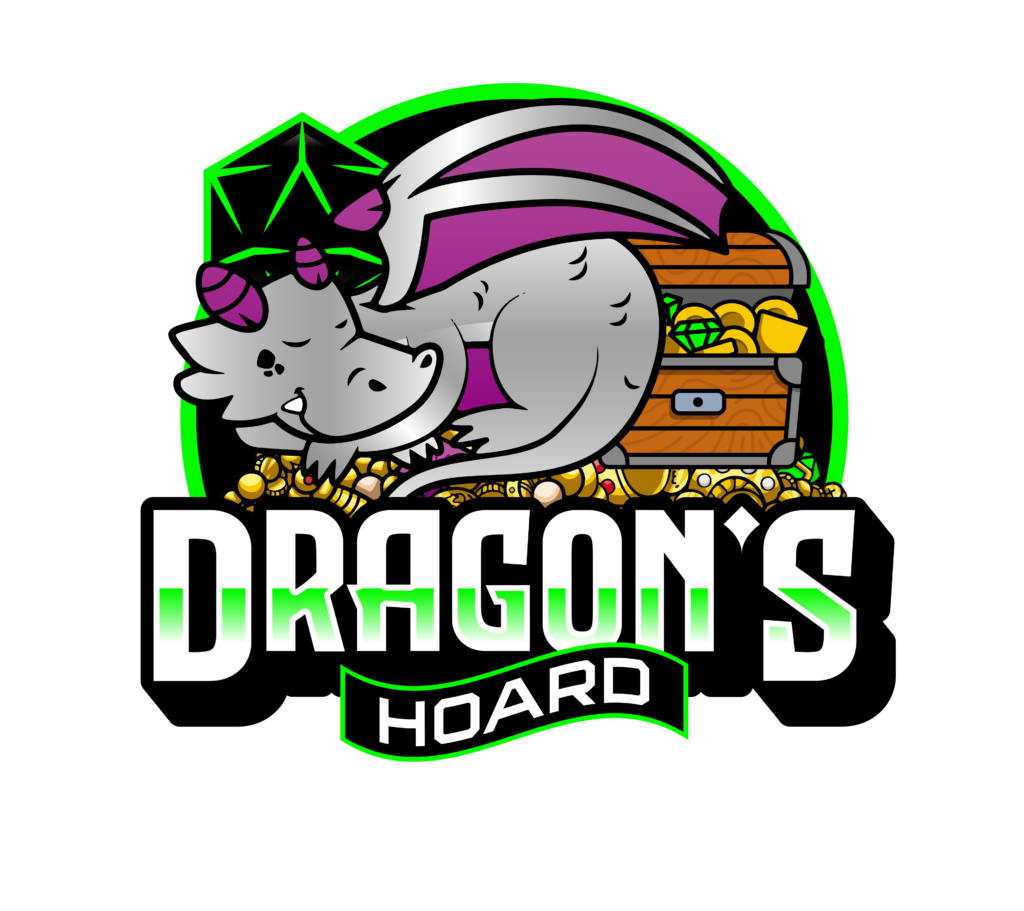 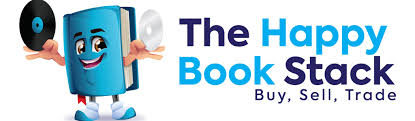 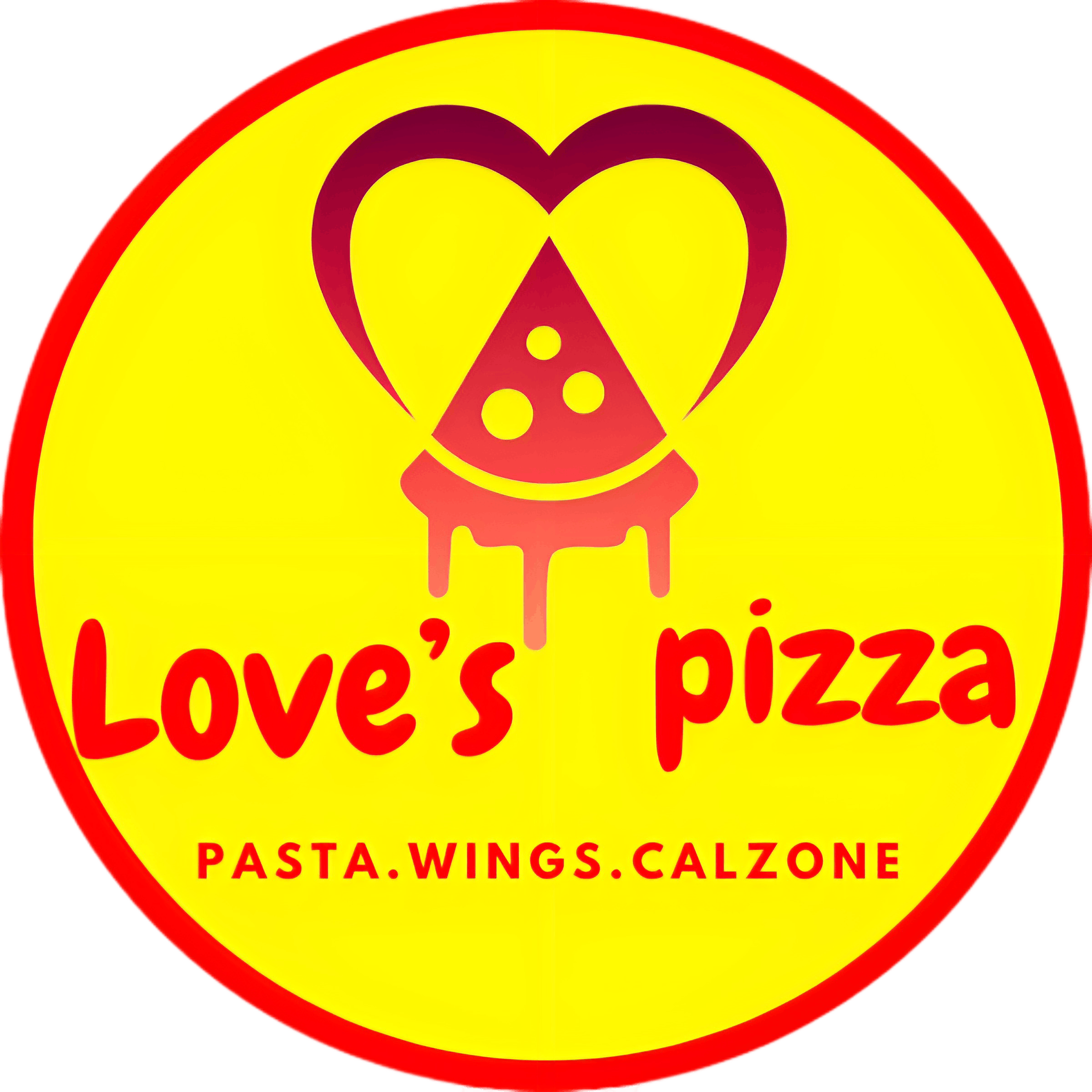 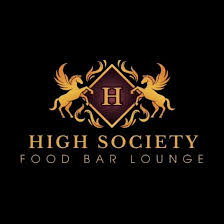 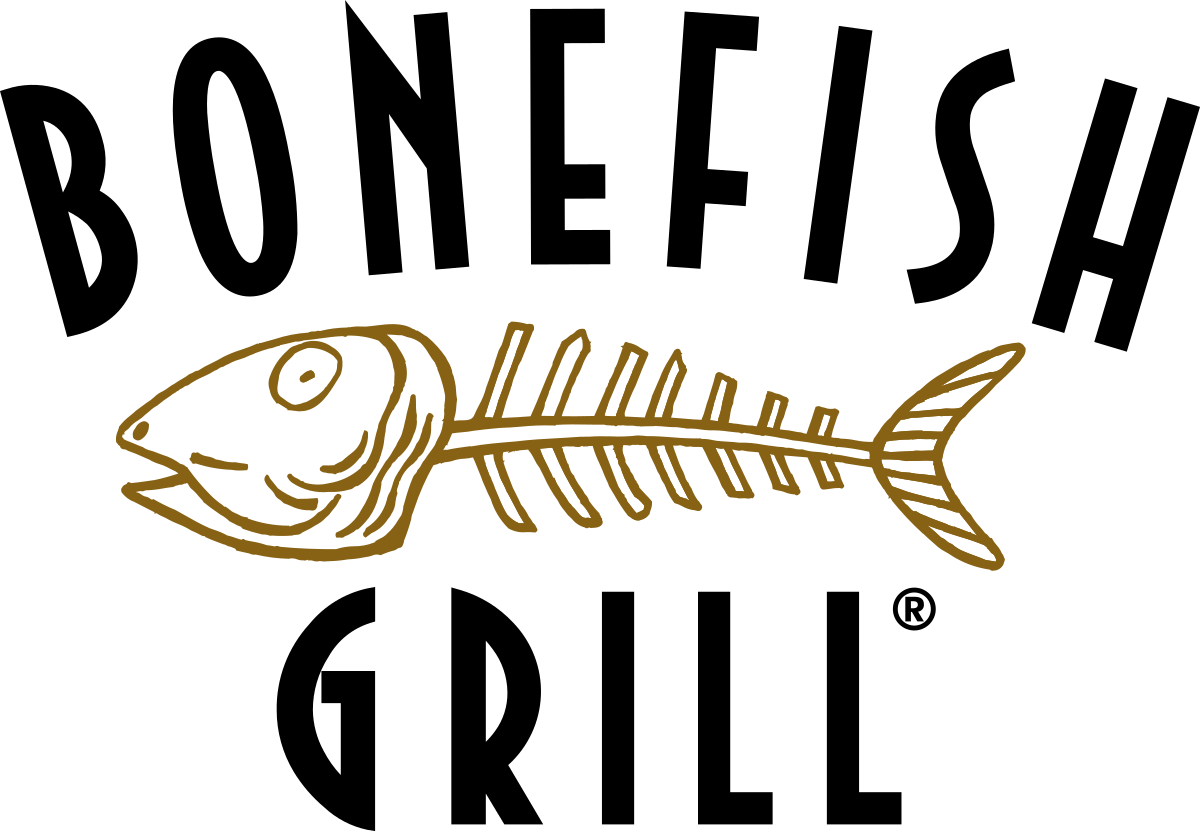 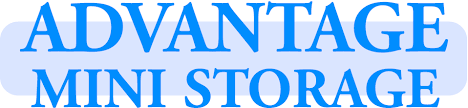 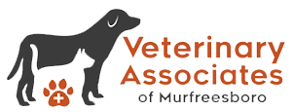 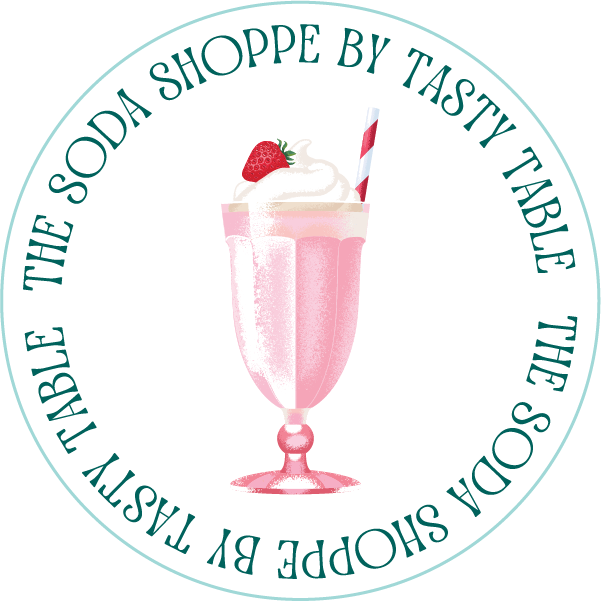 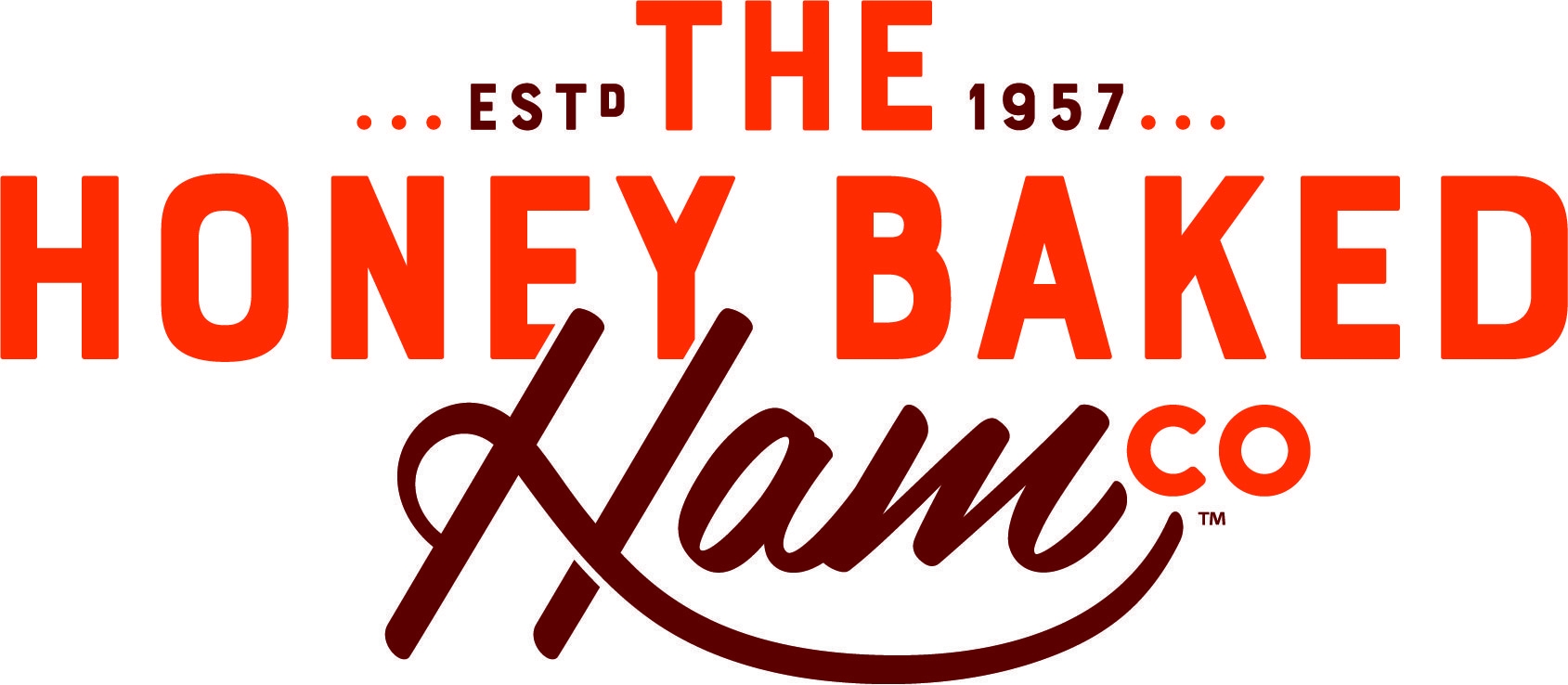 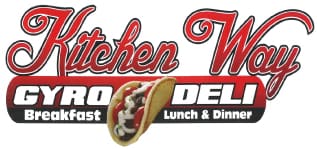 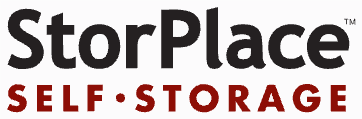 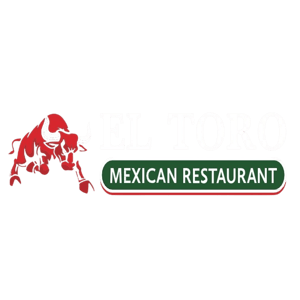 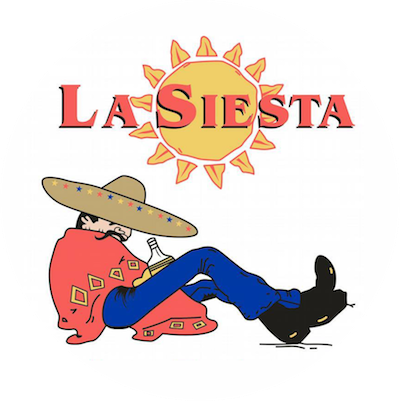 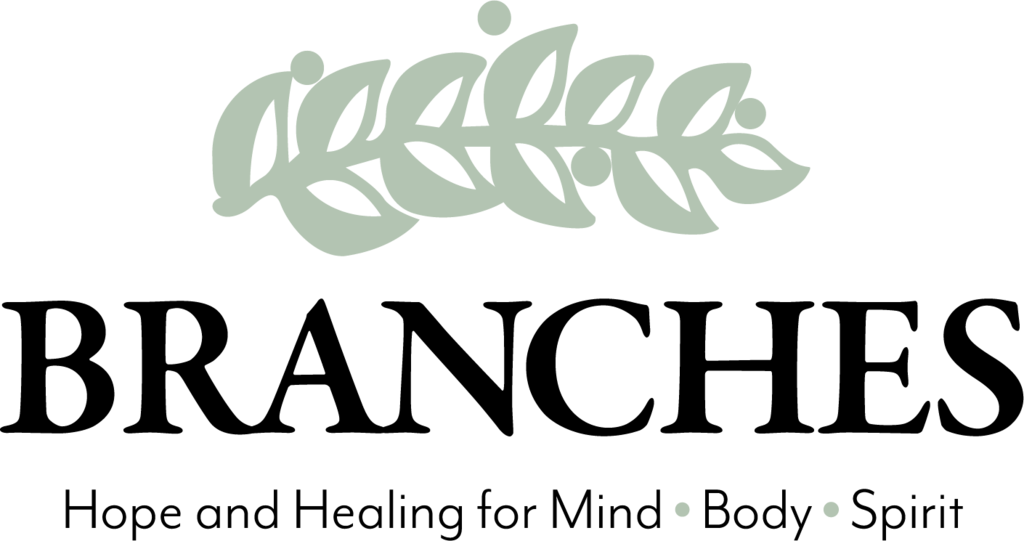 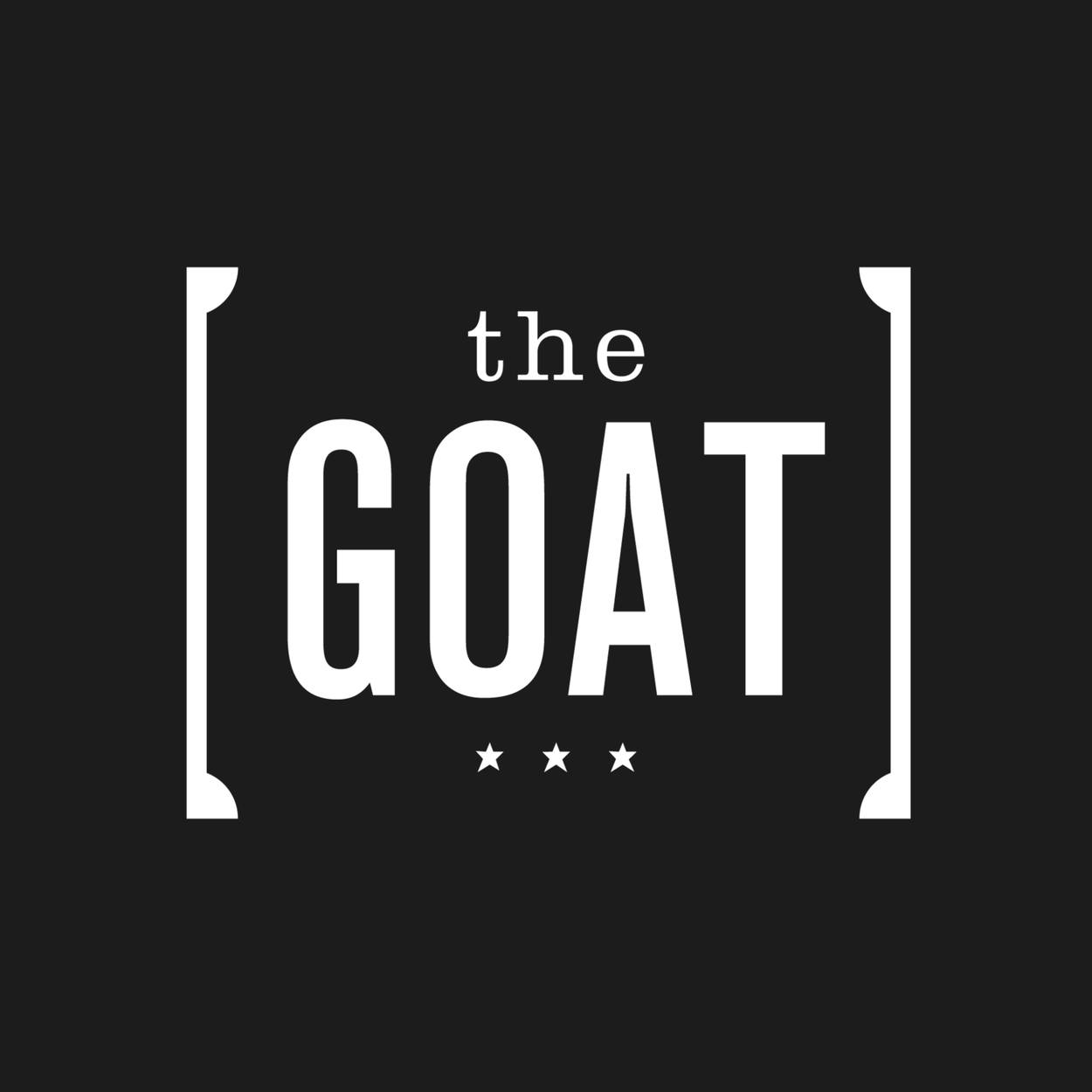 Scholarships
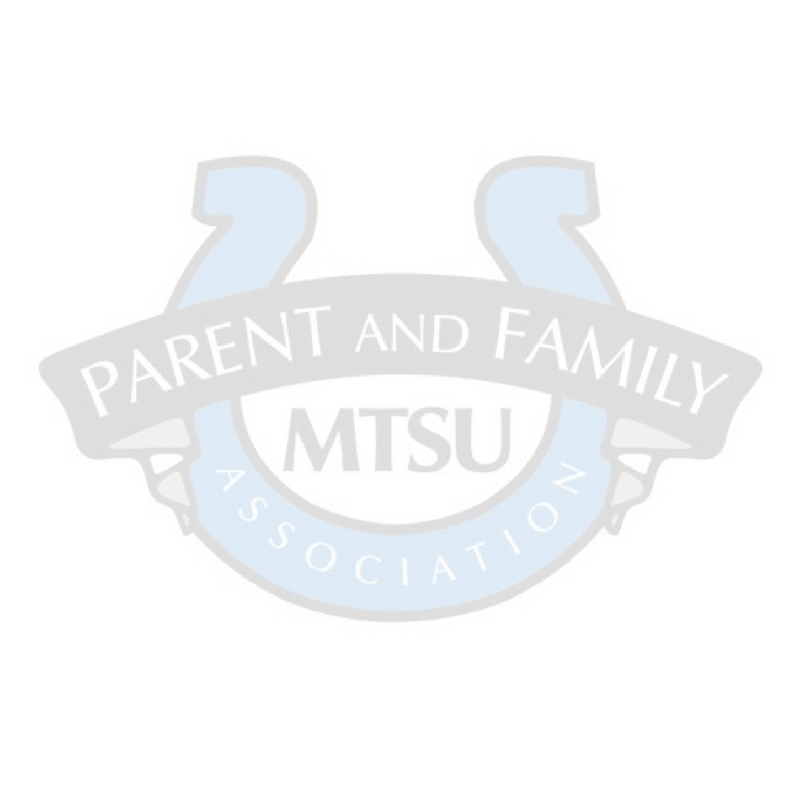 ONLY available to students of PFA Members to apply

4-6 Book Scholarships - new students: $250 book scholarships given every year
2 Returning Student Scholarships: $1000 scholarship(s) awarded every year to a returning student
Applications are available in the Summer.
Scholarships will be awarded in August.
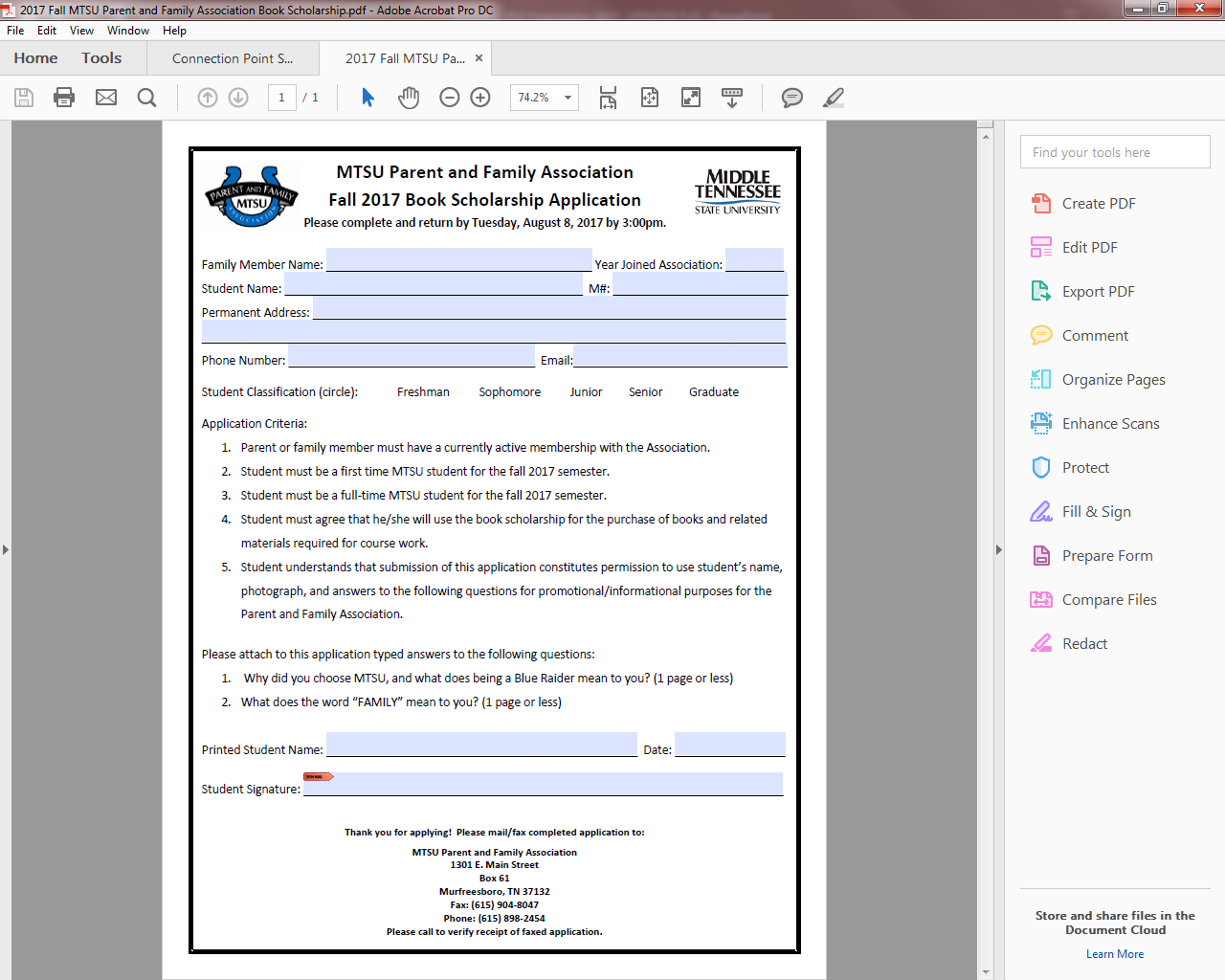 How do we use your membership fees?
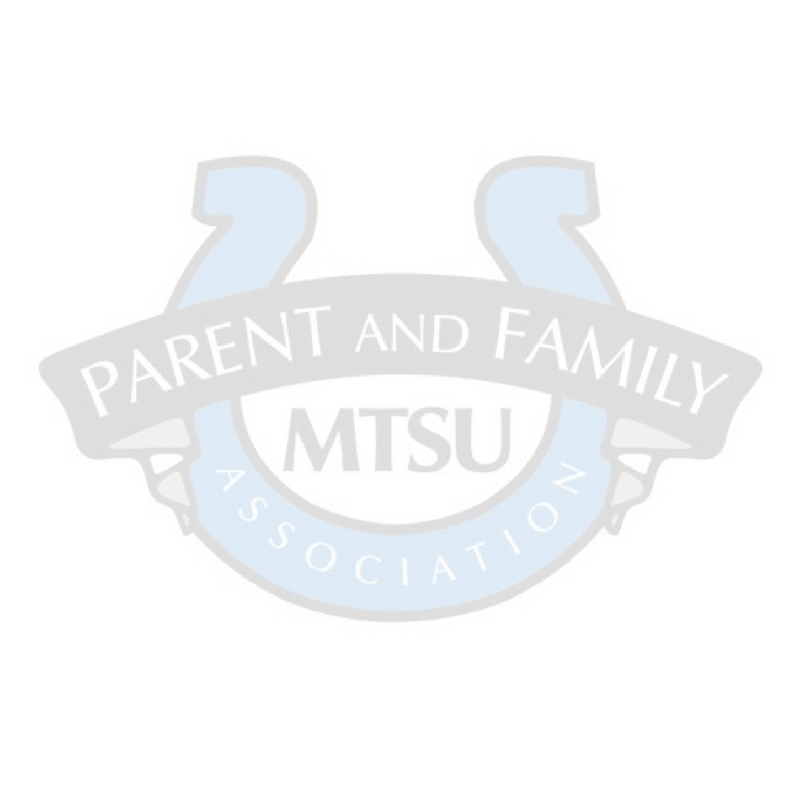 To support and provide programming/opportunities FREE to students
[Speaker Notes: What do we do with the money?
-RAK: cookies, lemonade, brownies, etc. during finals week
-Scholarships
-MT After Dark Events 
-Thanksgiving Dinner]
Events
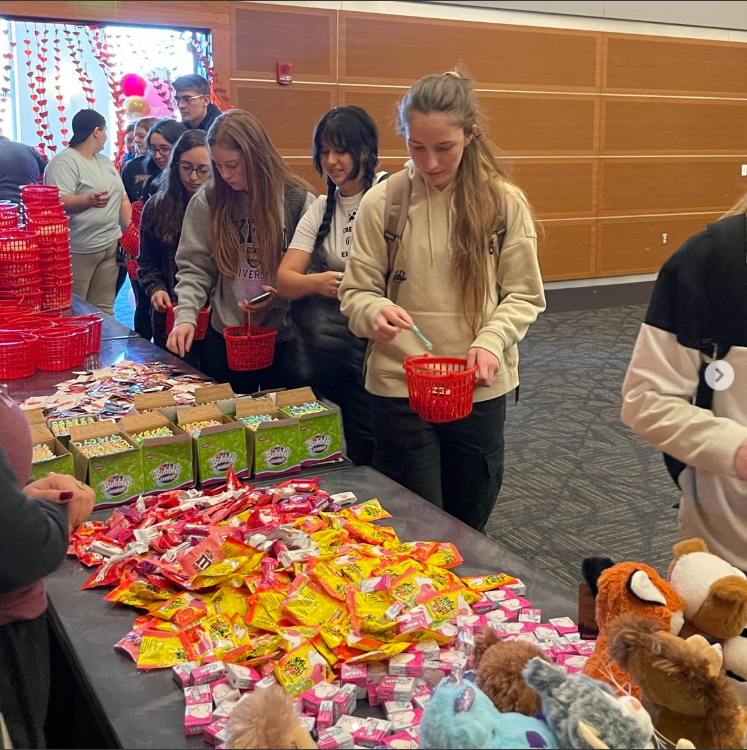 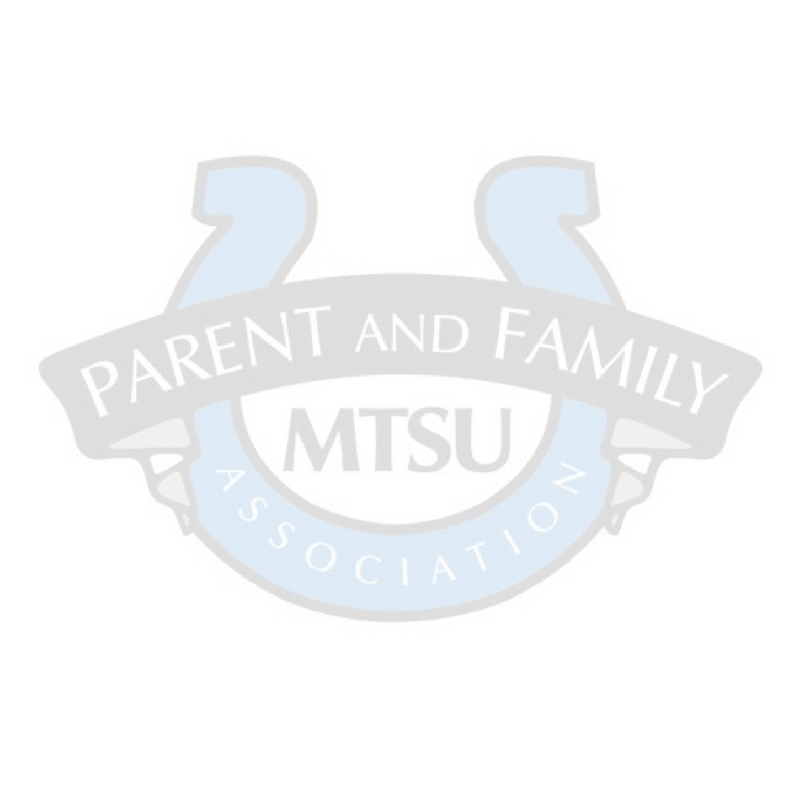 Co-sponsor events with S.P.A.R.E.
(Student Programming and Raider Entertainment)
Valentine’s Day
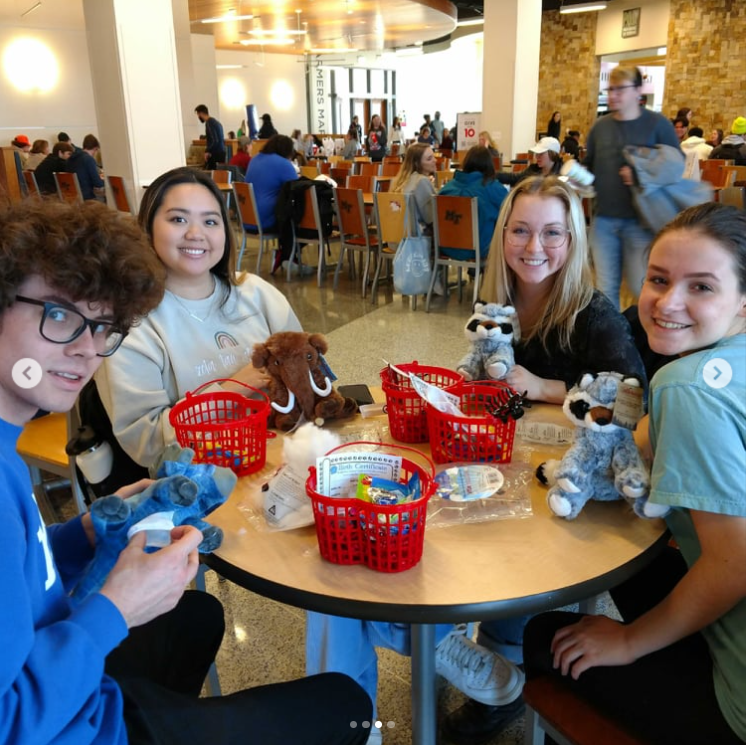 Events
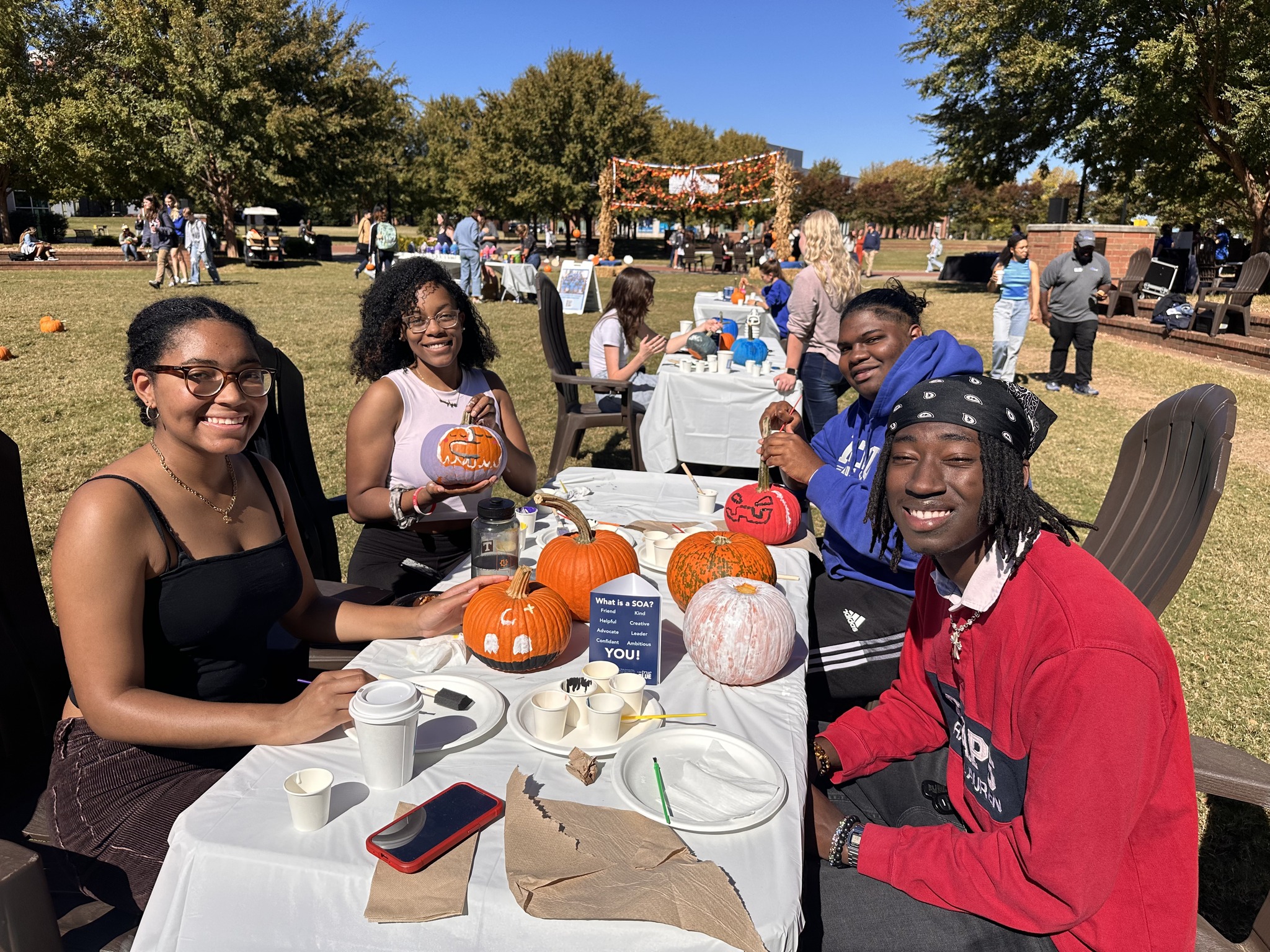 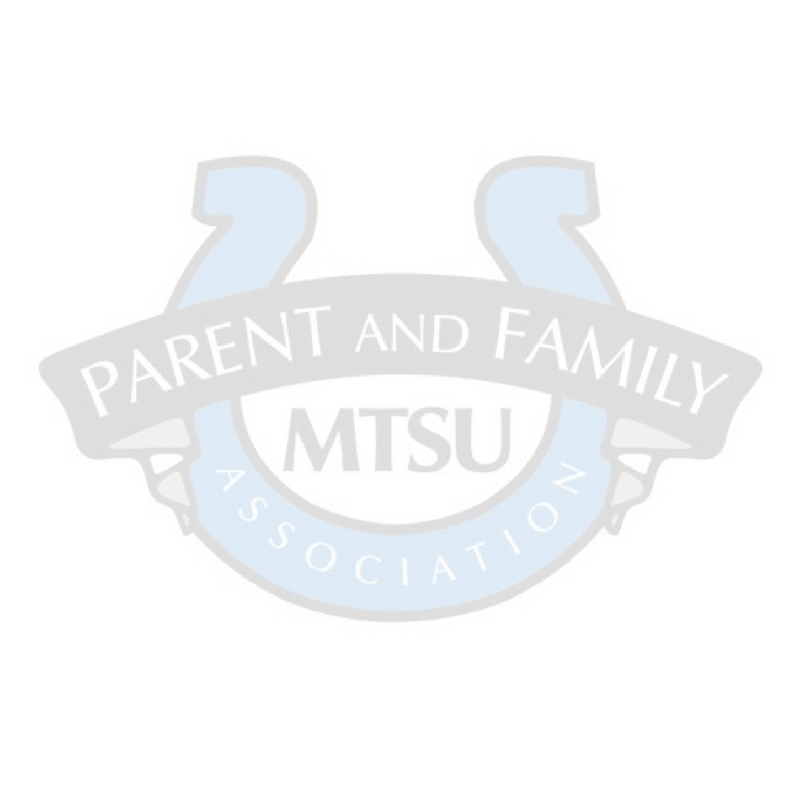 Co-sponsor events with S.P.A.R.E.
(Student Programming and Raider Entertainment)
Pumpkin Painting
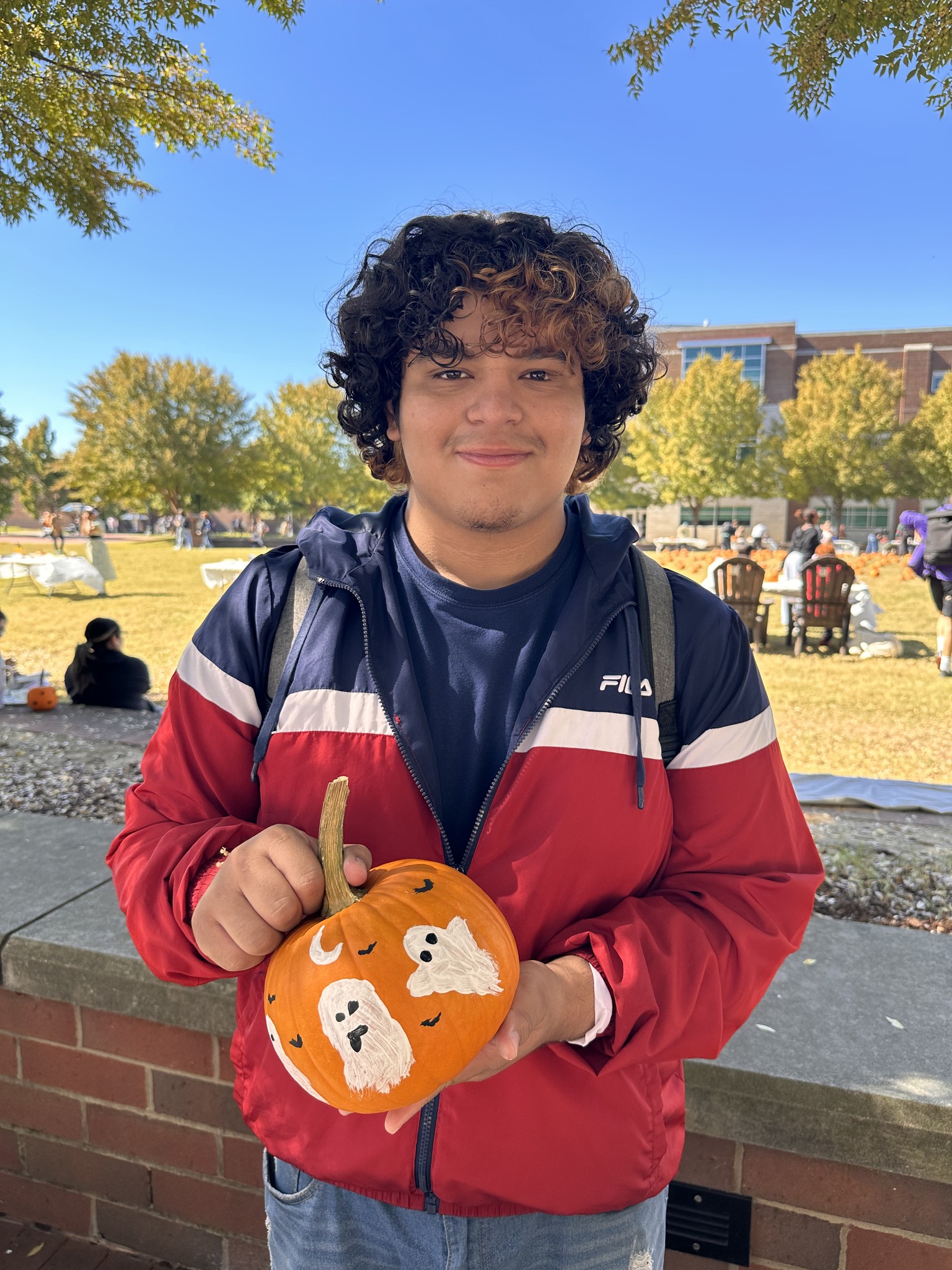 Events
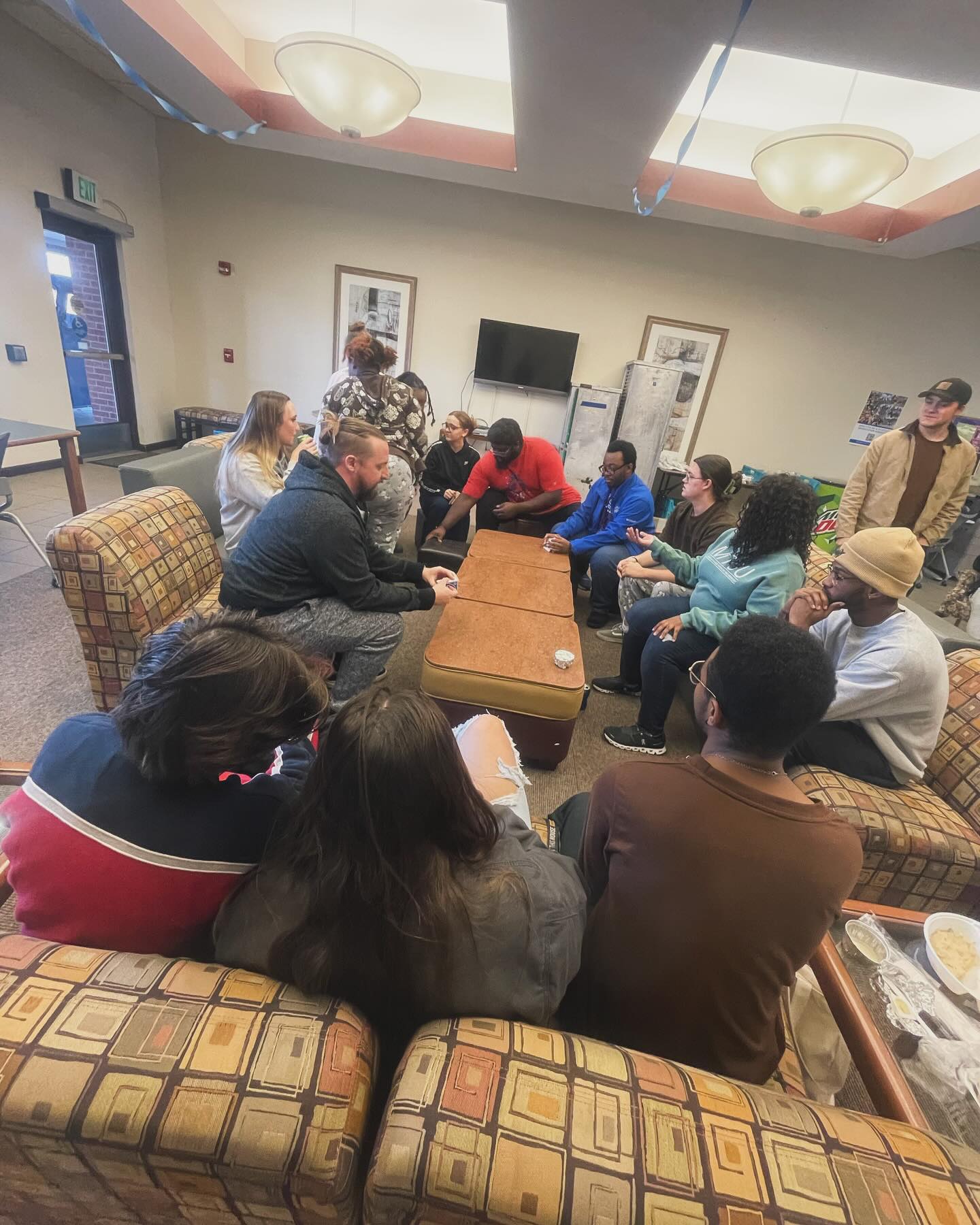 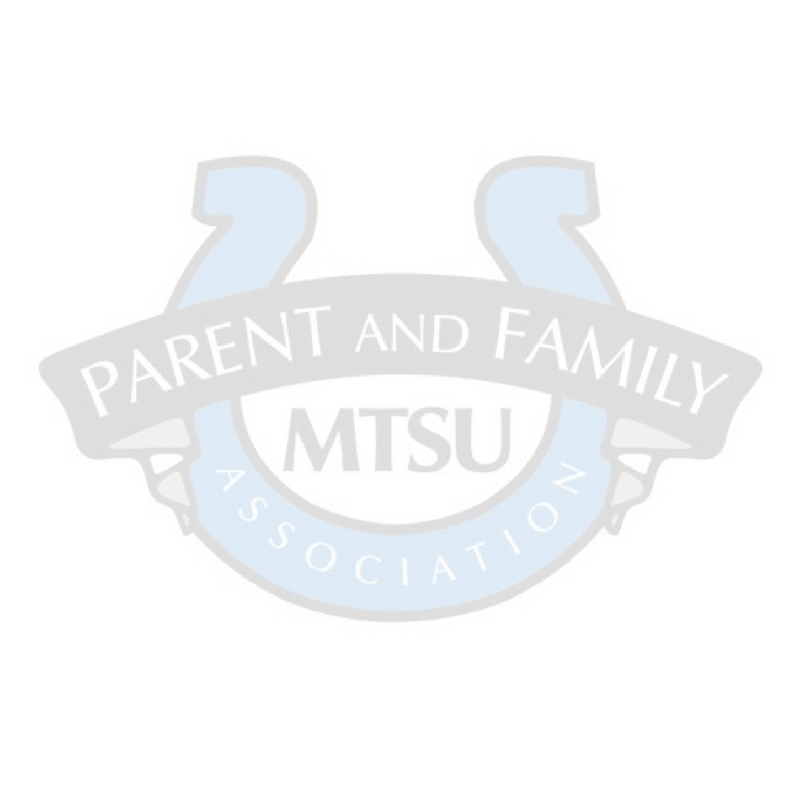 Thanksgiving Dinner

Held on Thanksgiving day for student staying on campus

Students that live both on and off campus are welcome to attend
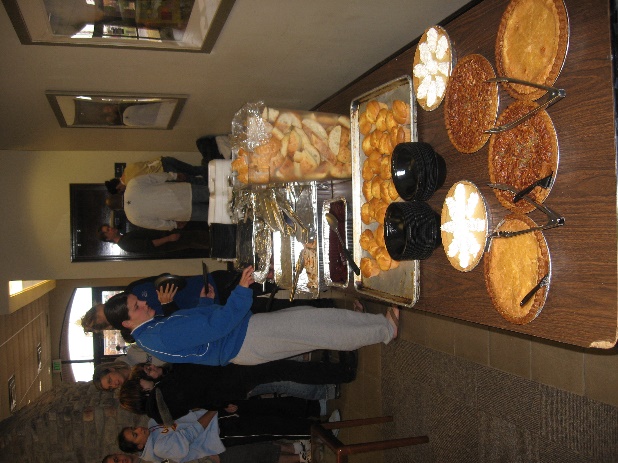 Support
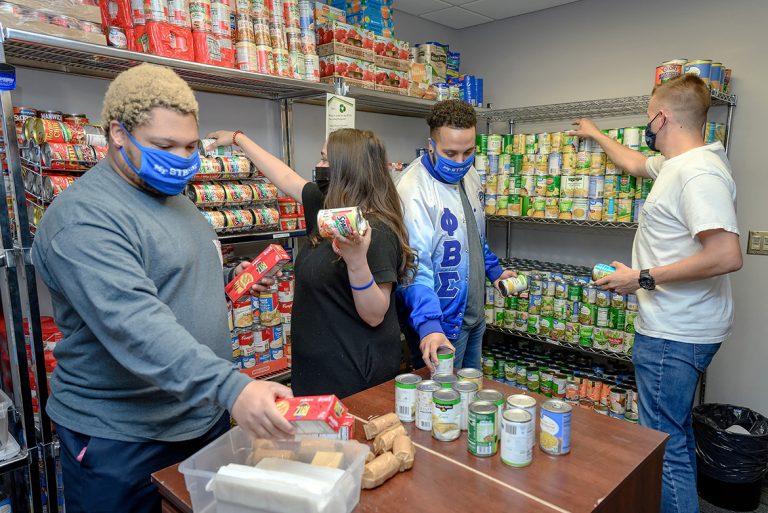 How can I join?
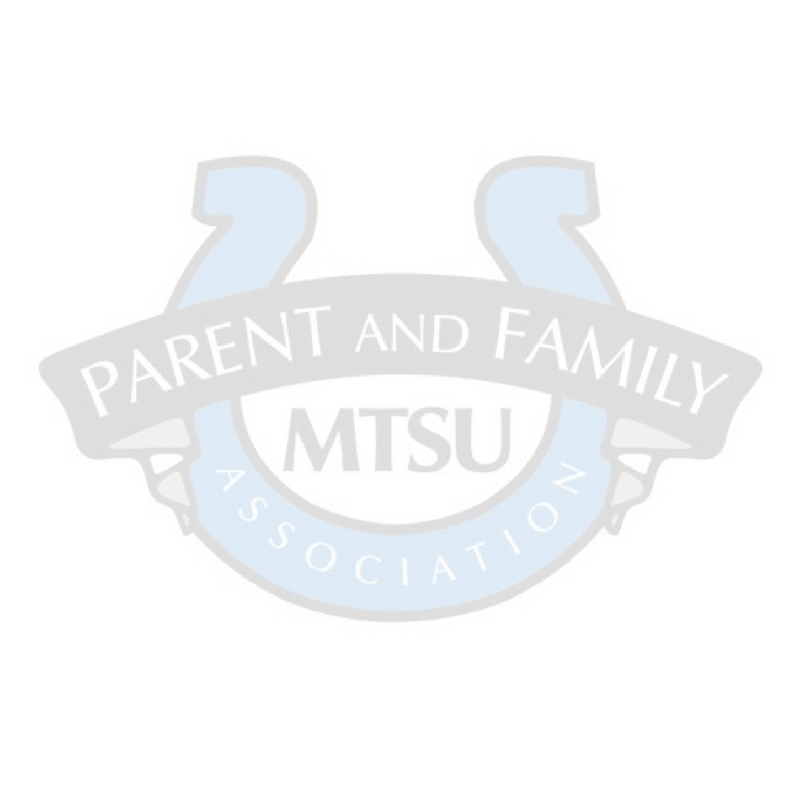 Join today at Orientation:
Use QR Code and join online.  Your Welcome Kit can be picked up in the express line at Meet MT
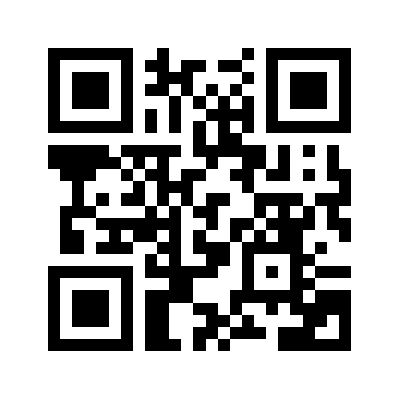 How can I join?
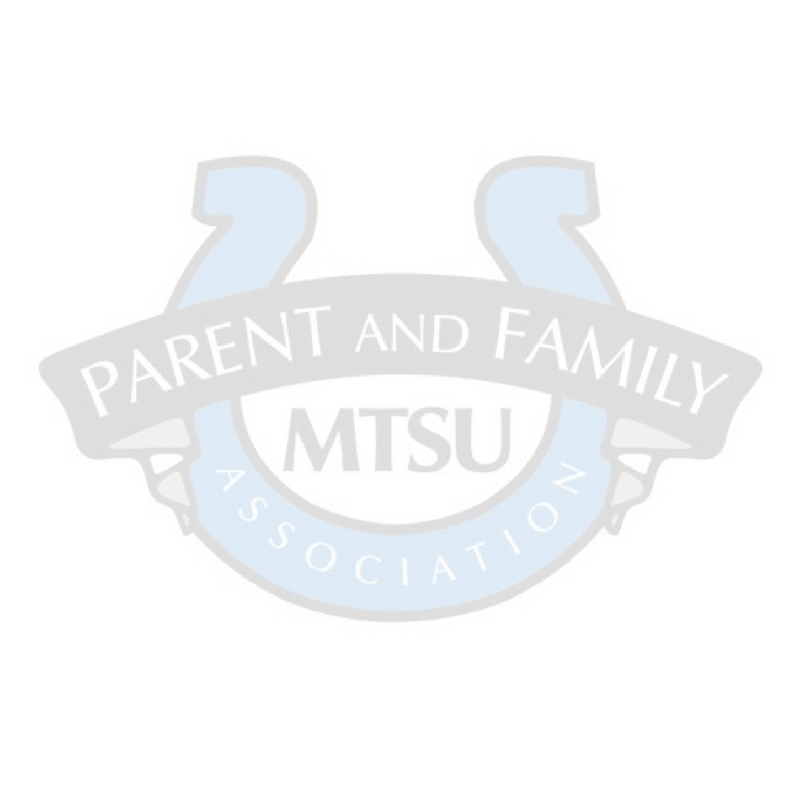 Fill out registration form & pay membership fee at Yard Party Tent
We accept Visa, MasterCard, American Express, Discover, Checks, & Cash

Join online anytime:
www.mtsu.edu/parents/join.php
Credit Card payments only
Welcome Kit will be mailed to you in 5-7 business days
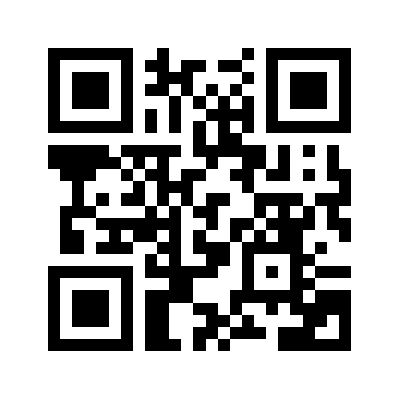 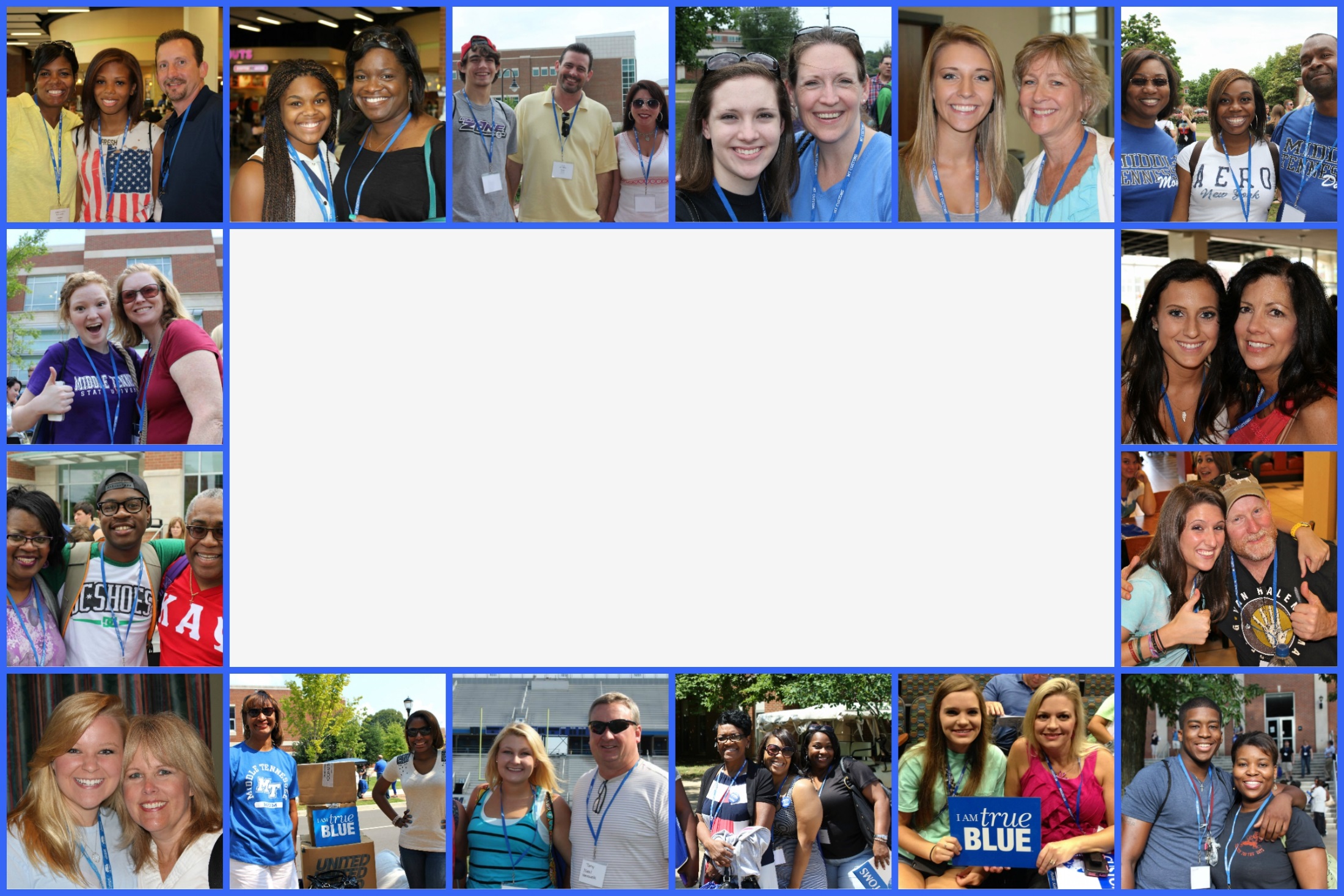 Thank you for your support! 

     PFA Facebook Group: facebook.com/groups/MTSU.PFA

     Website: mtsu.edu/parents

     Email: parents@mtsu.edu
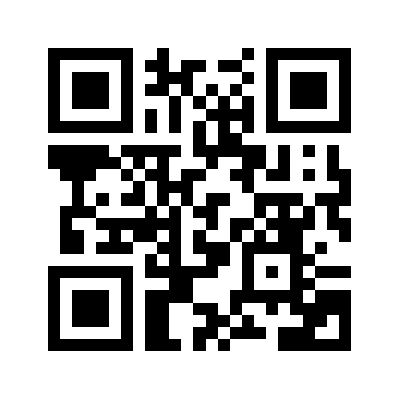 Parent Ponderings…
Who can help if they need support?
Do you feel safe on campus?
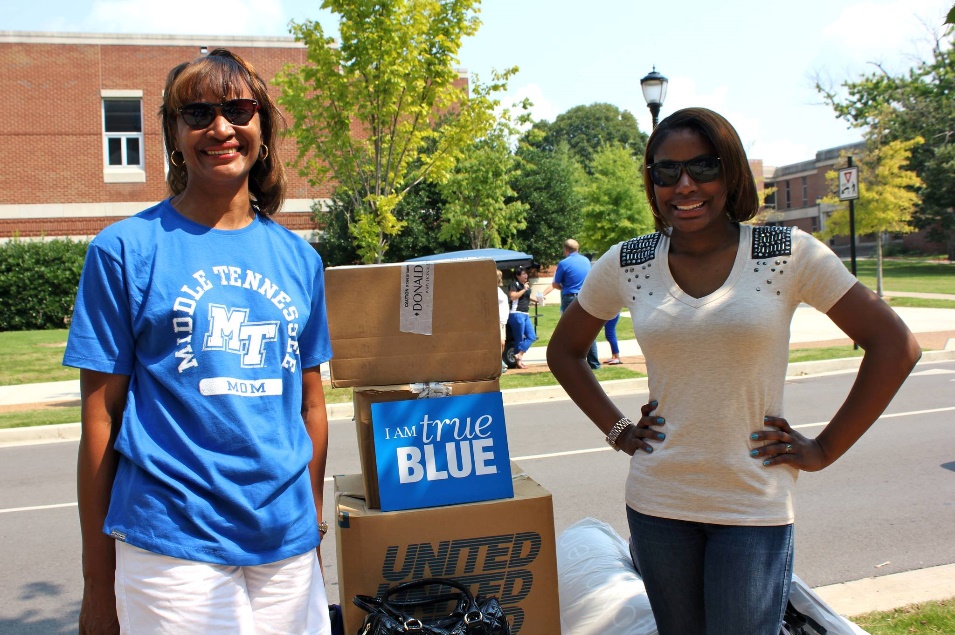 How is parking on campus?
What if they get sick?
How does my student get involved?
What about tutoring?
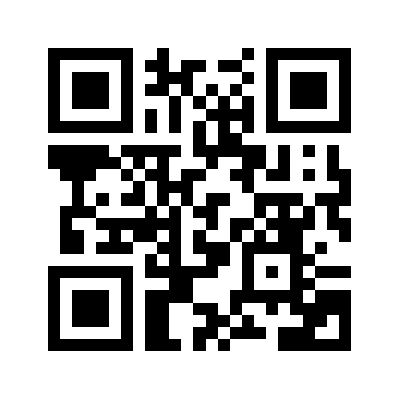 Important Resources (Take a Photo)
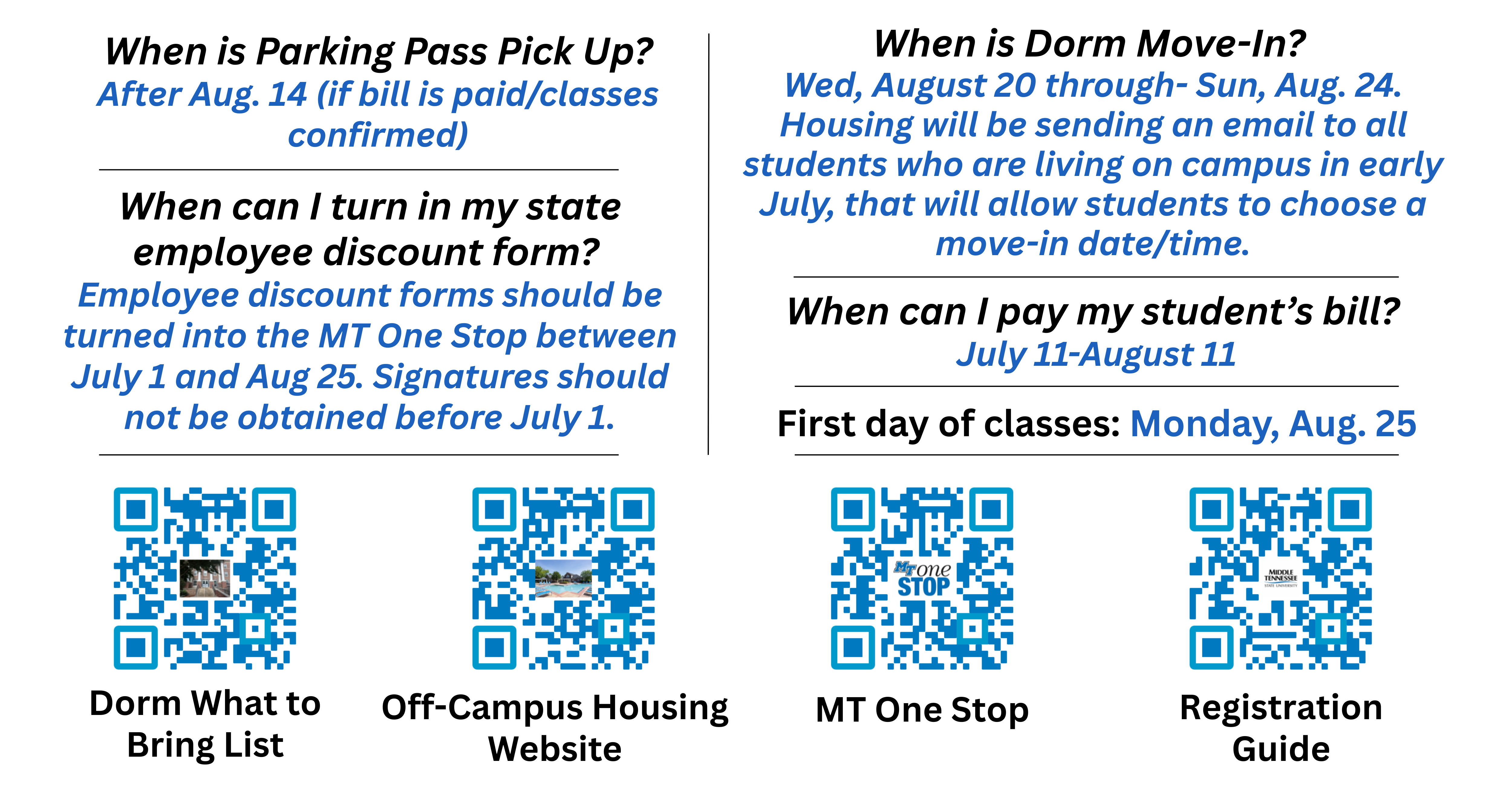